Brian Sheehan, City of Rushville Director of Special Projects
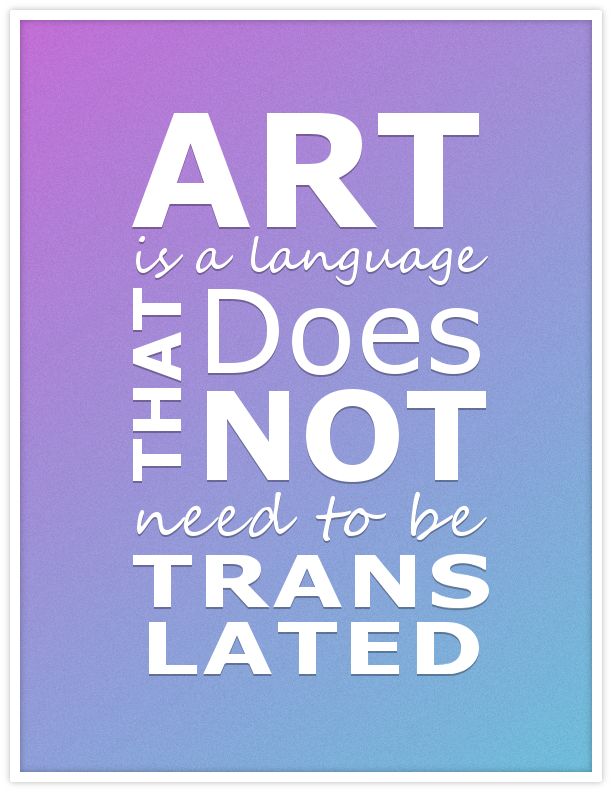 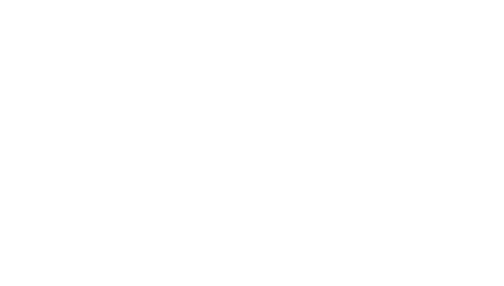 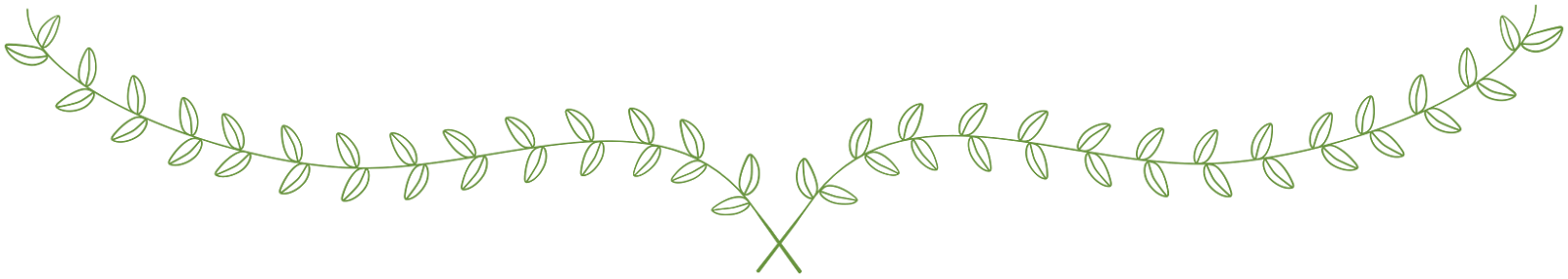 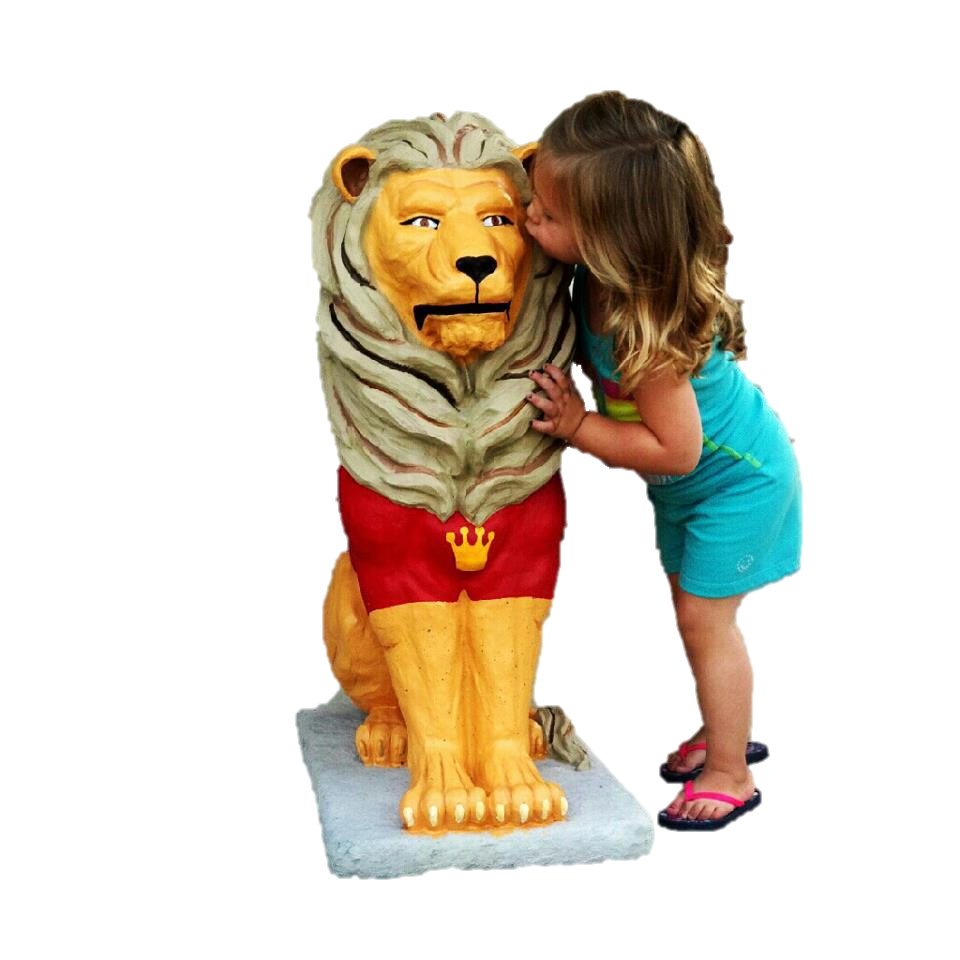 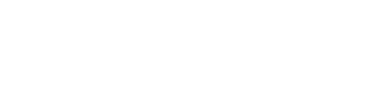 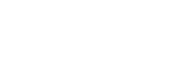 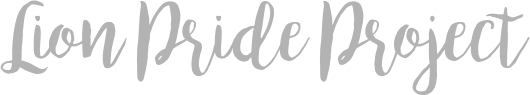 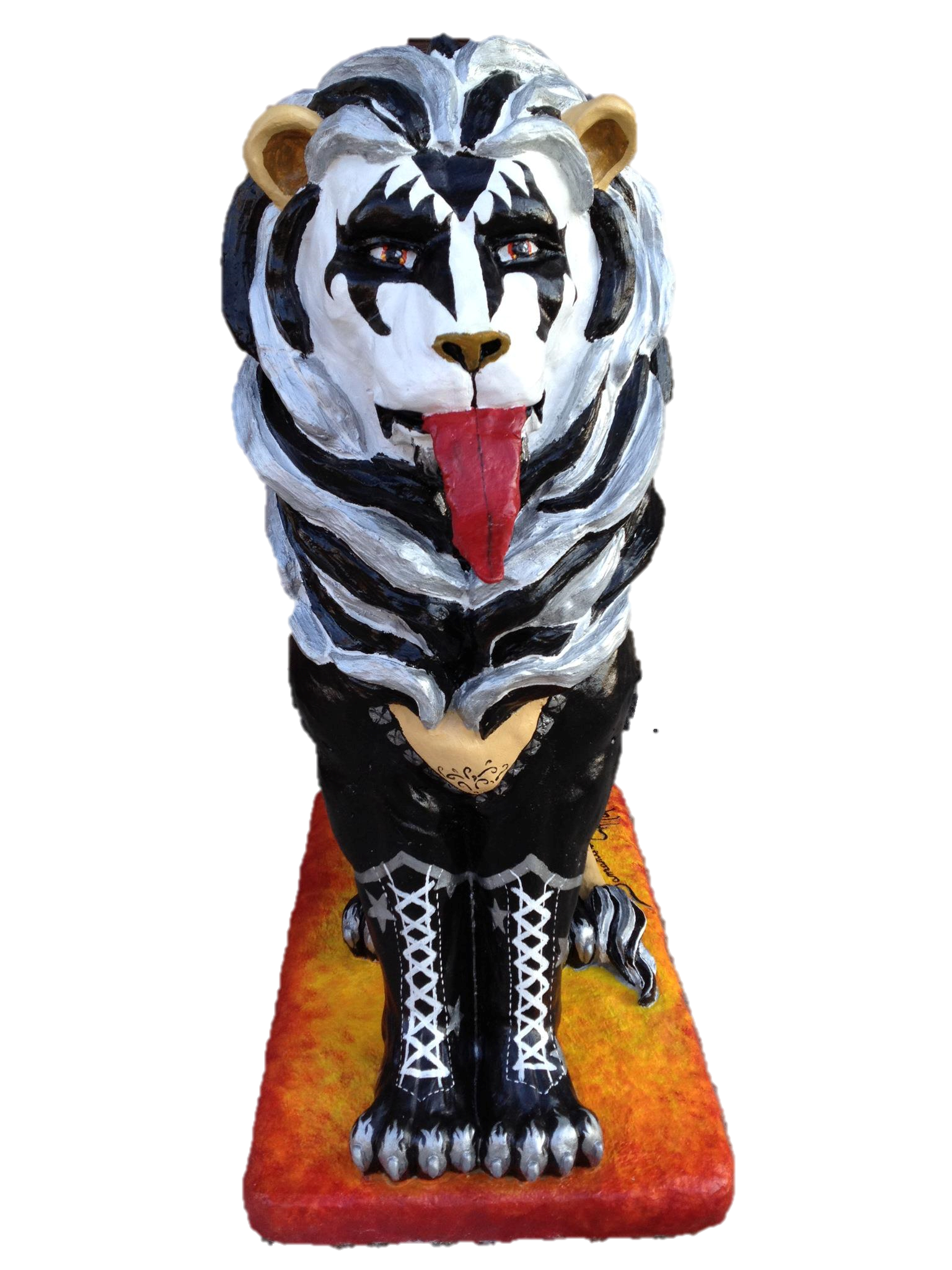 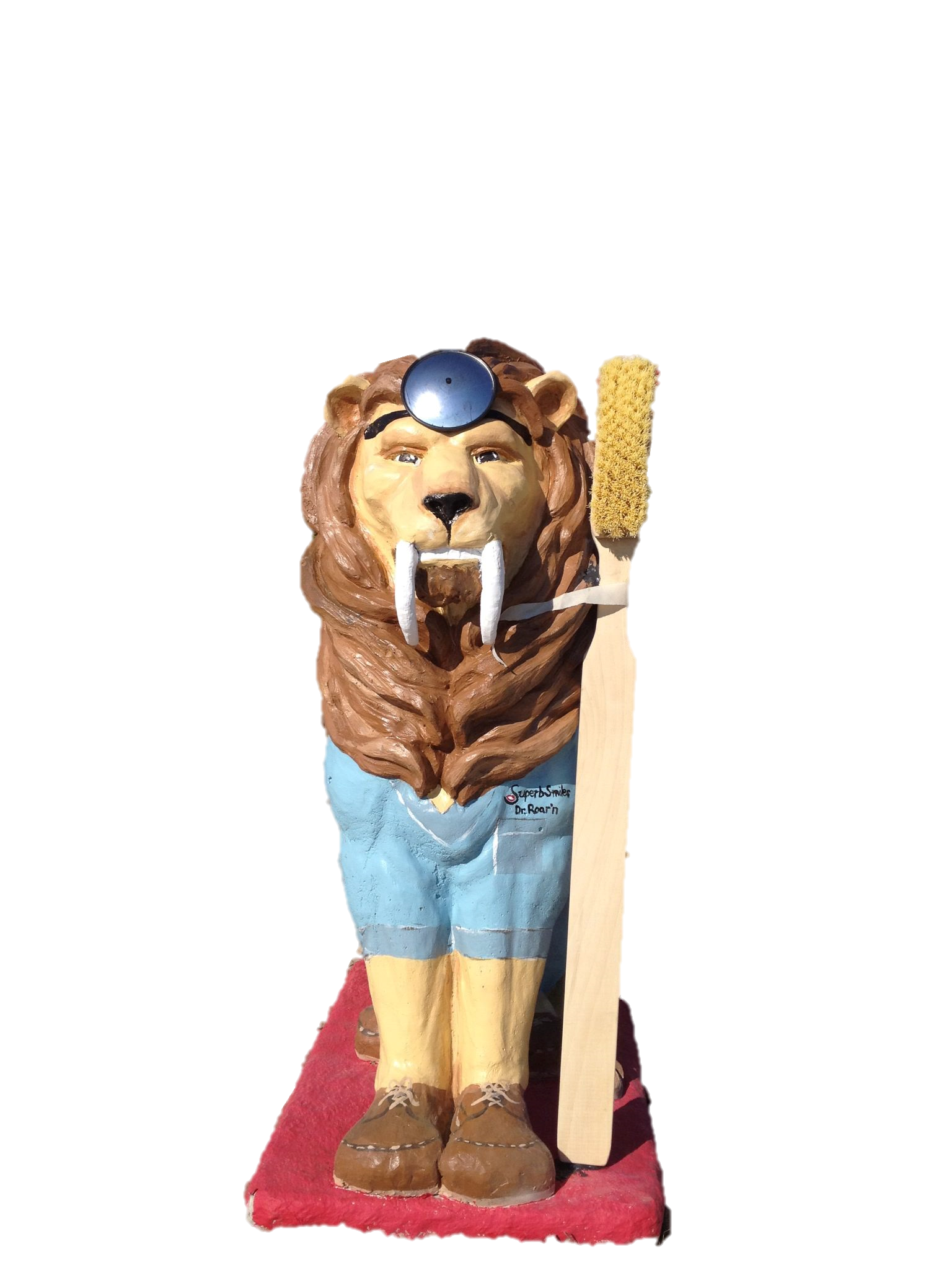 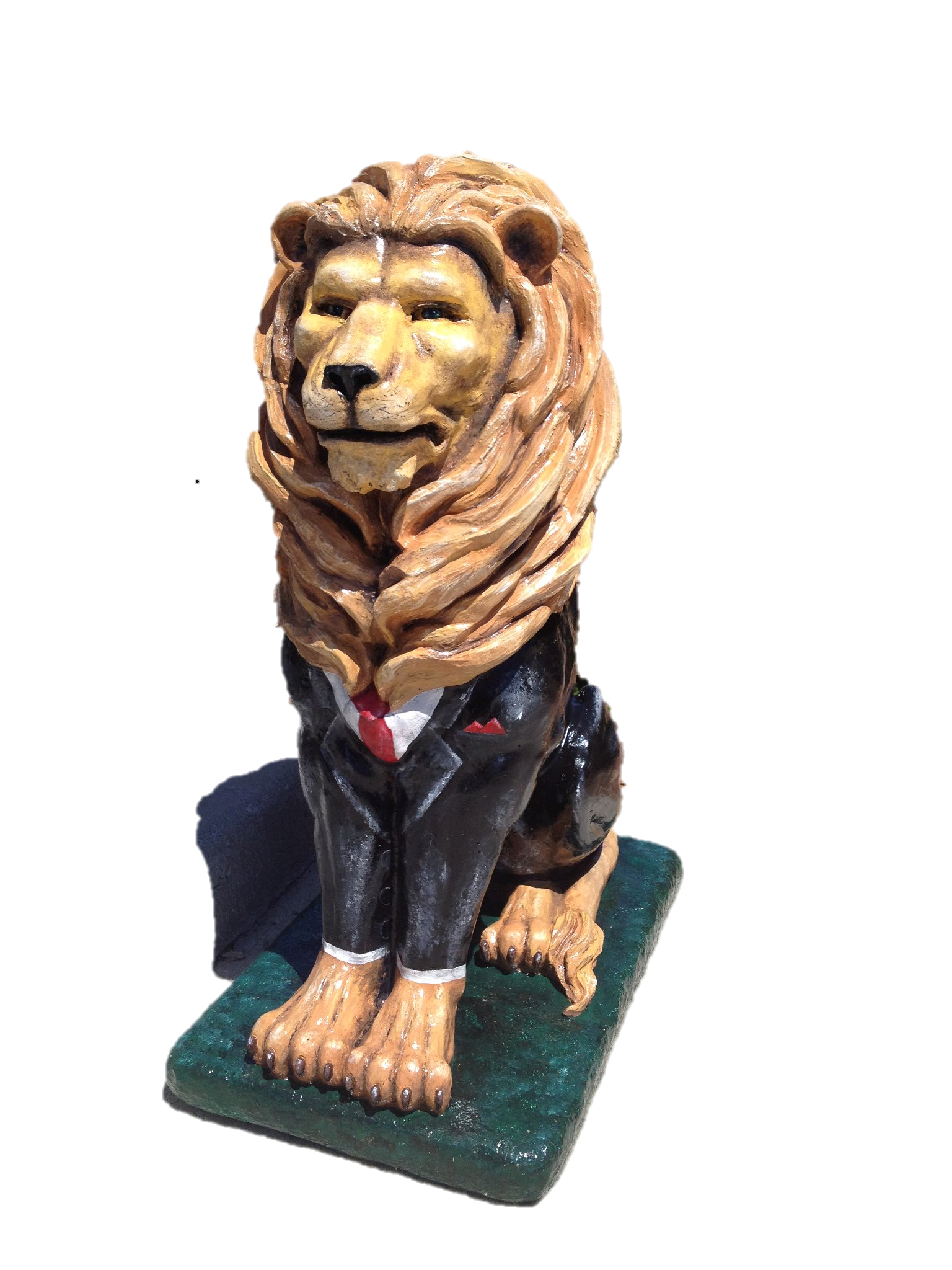 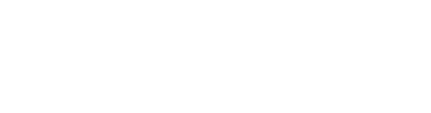 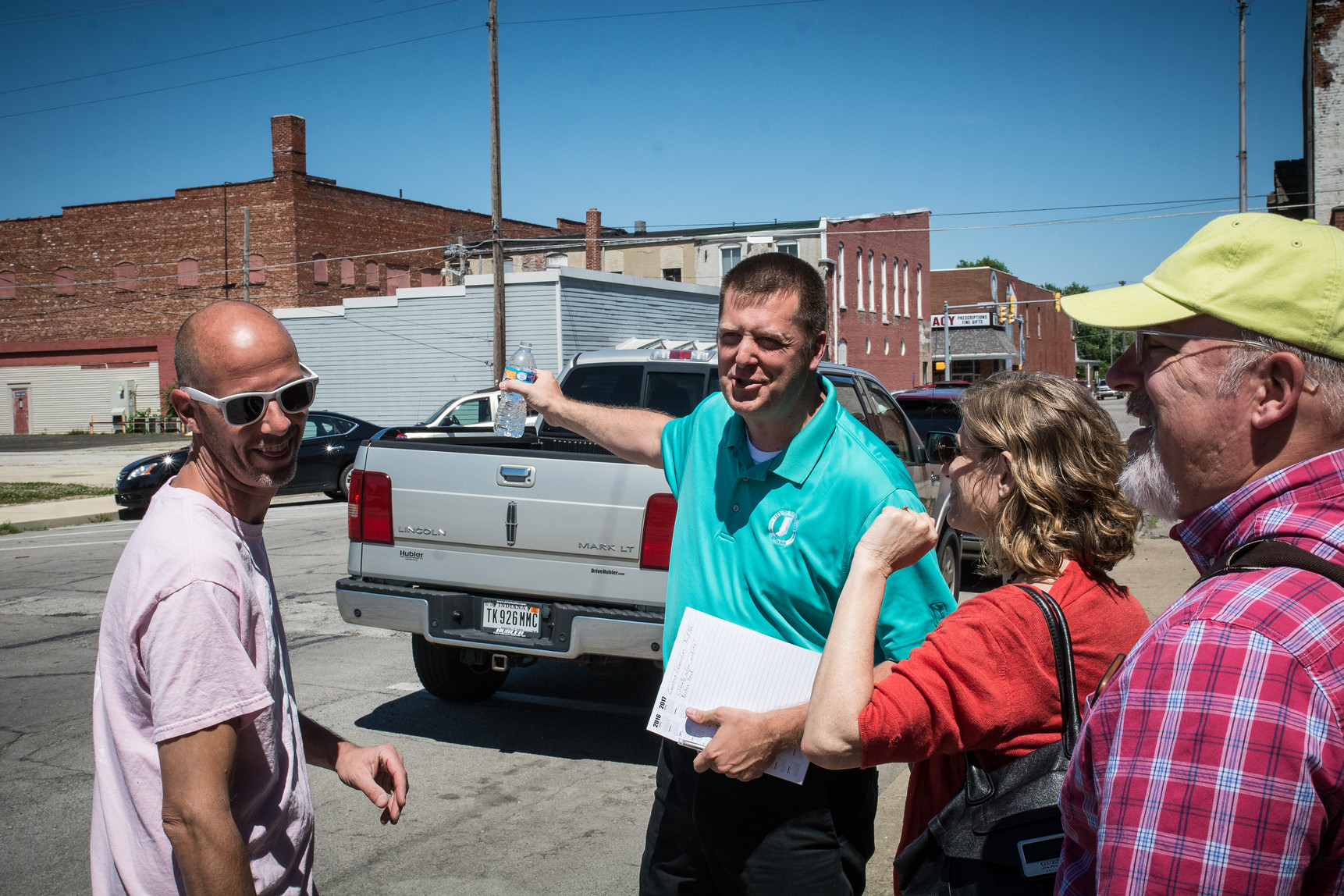 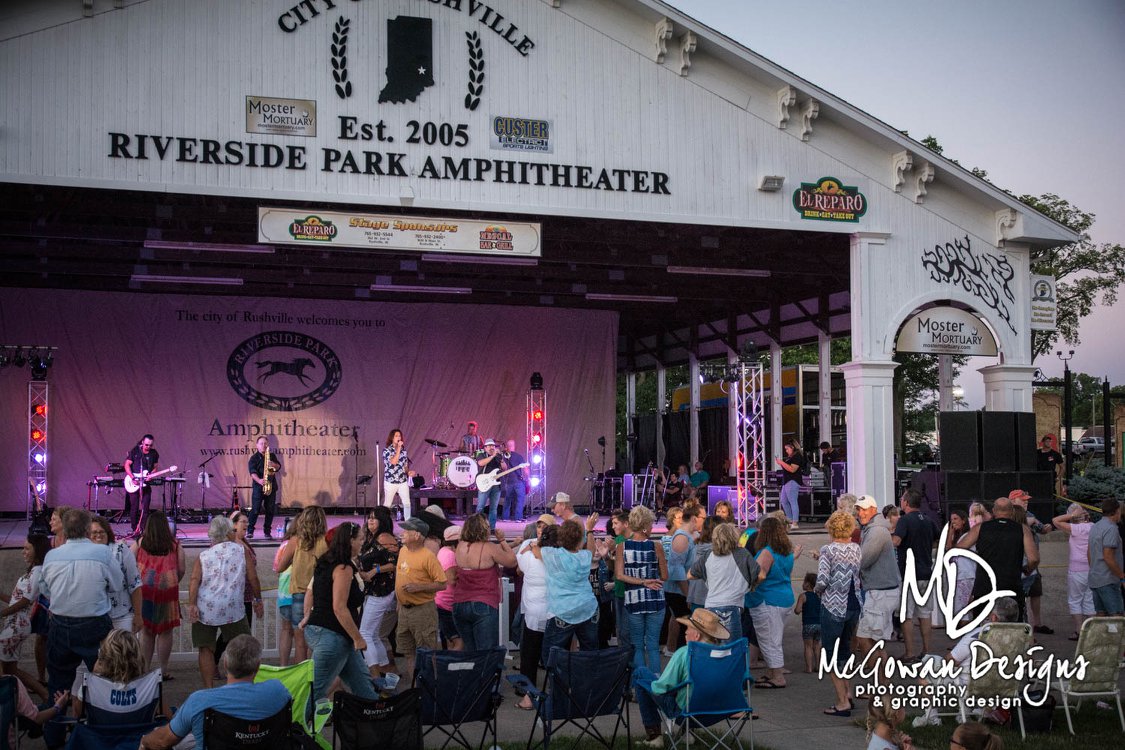 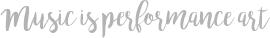 !
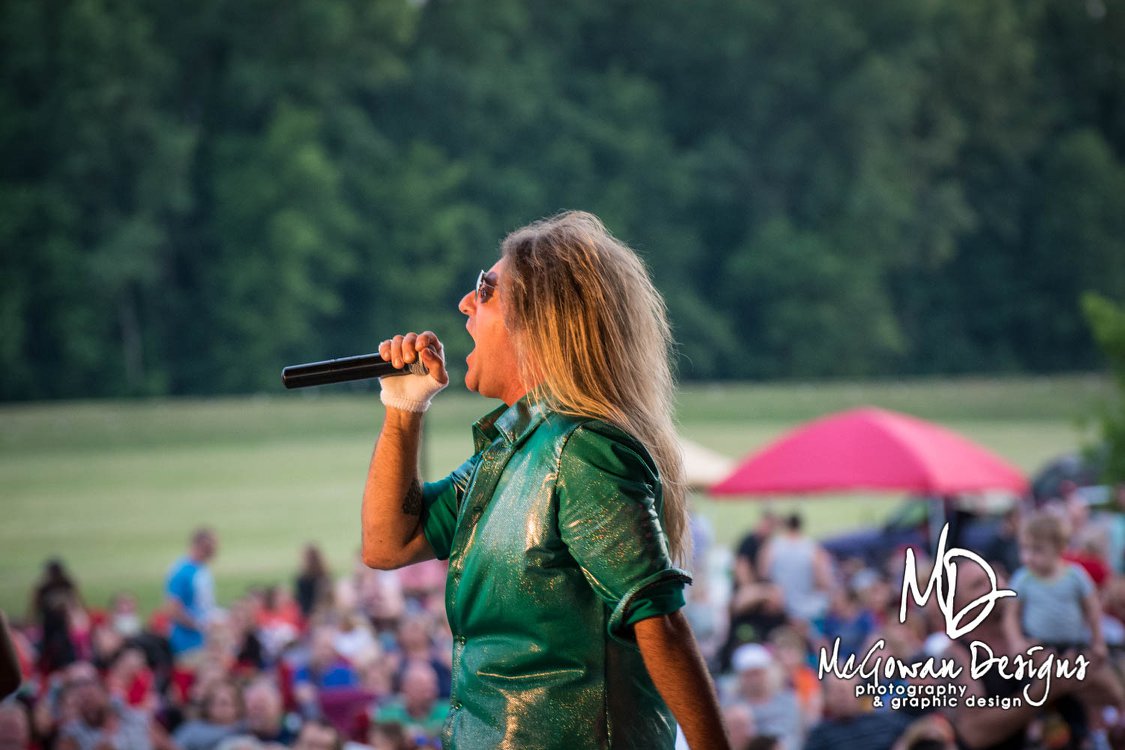 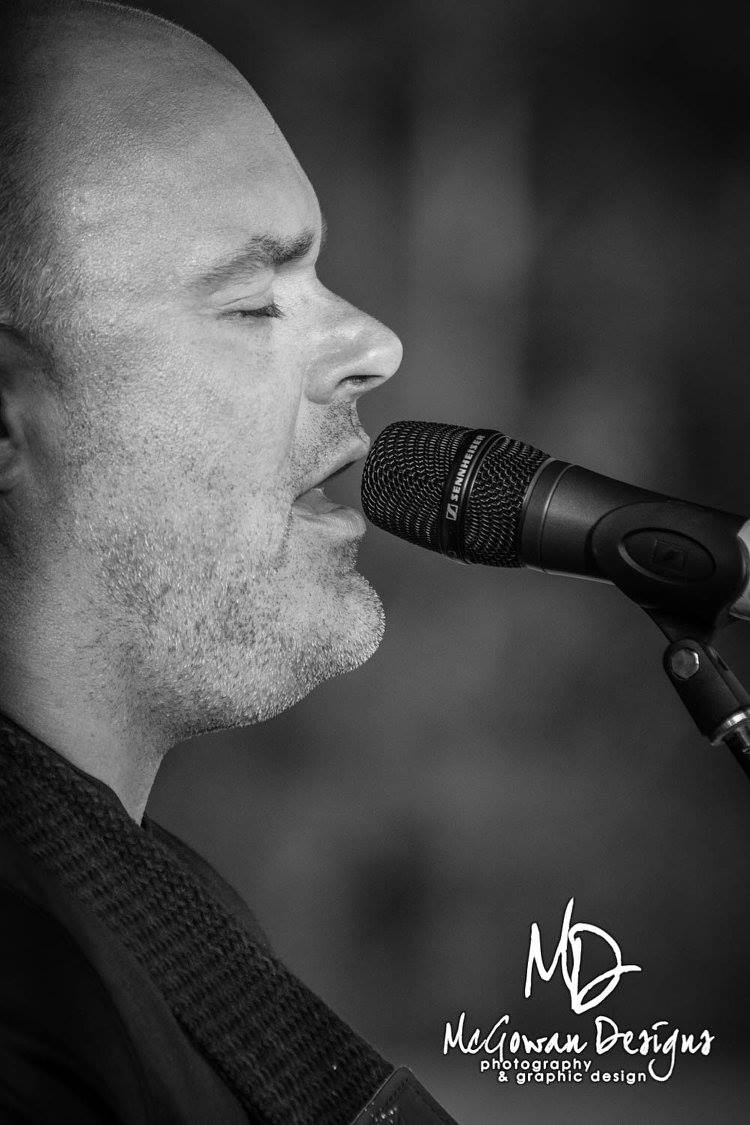 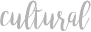 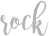 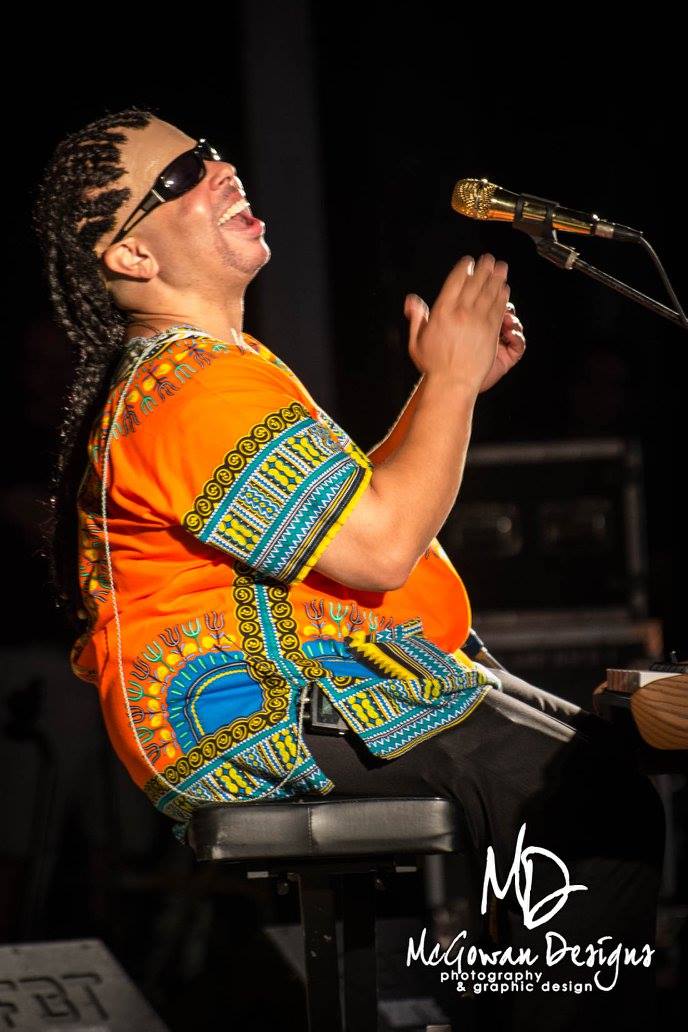 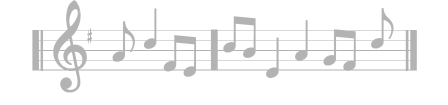 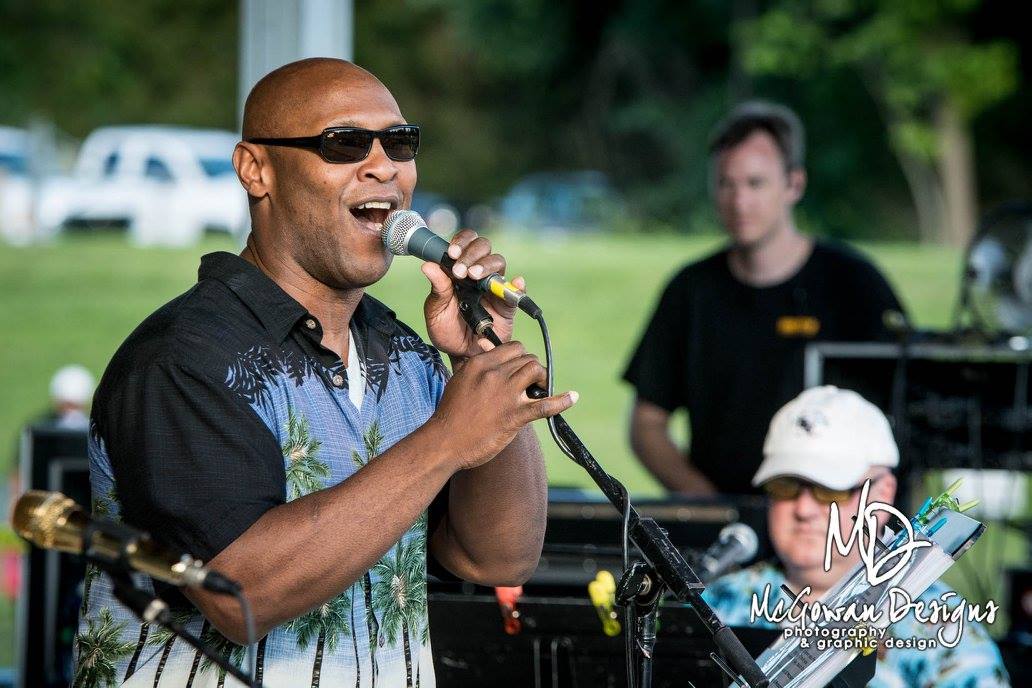 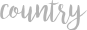 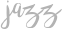 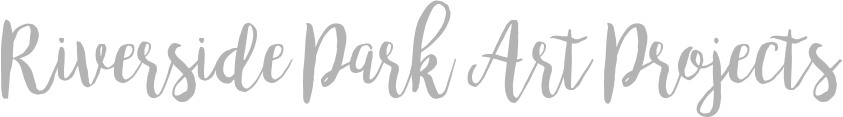 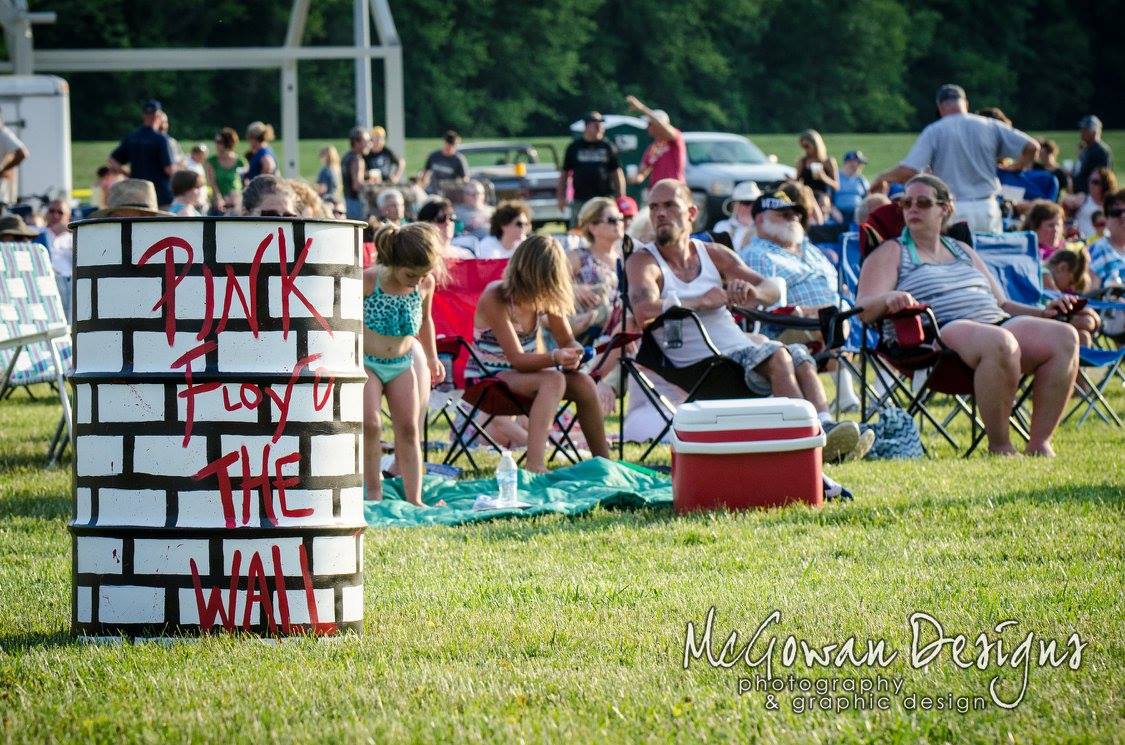 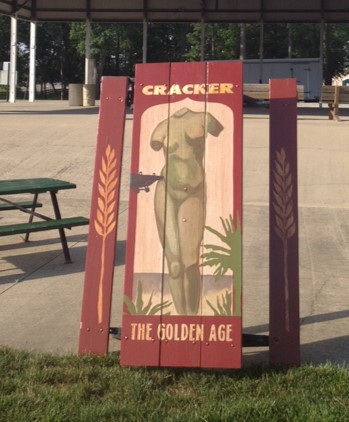 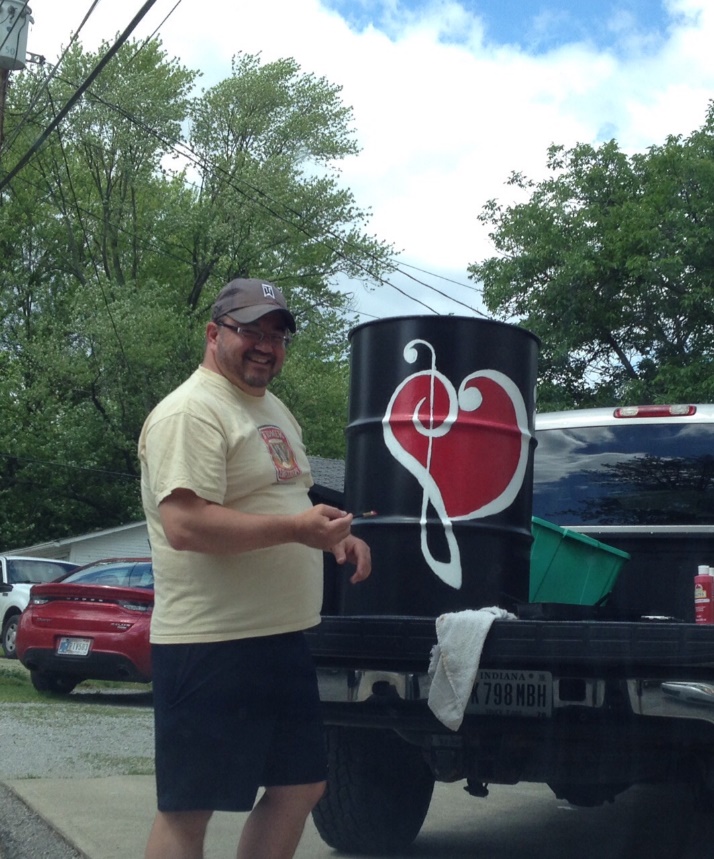 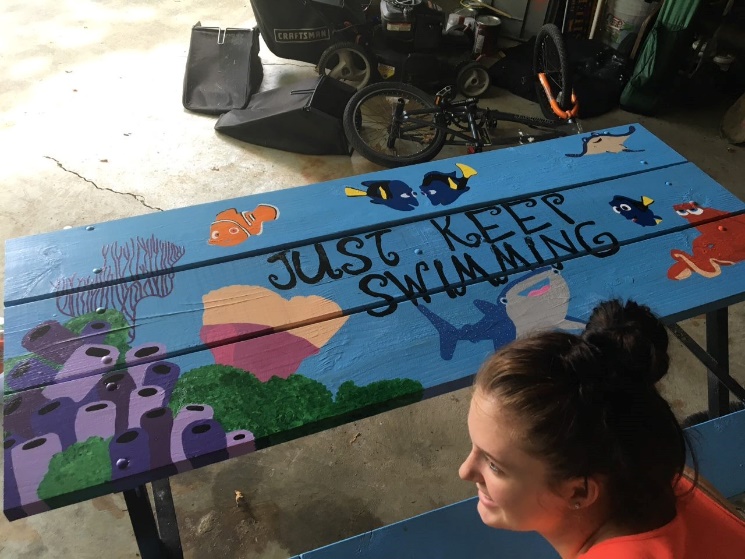 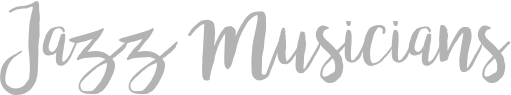 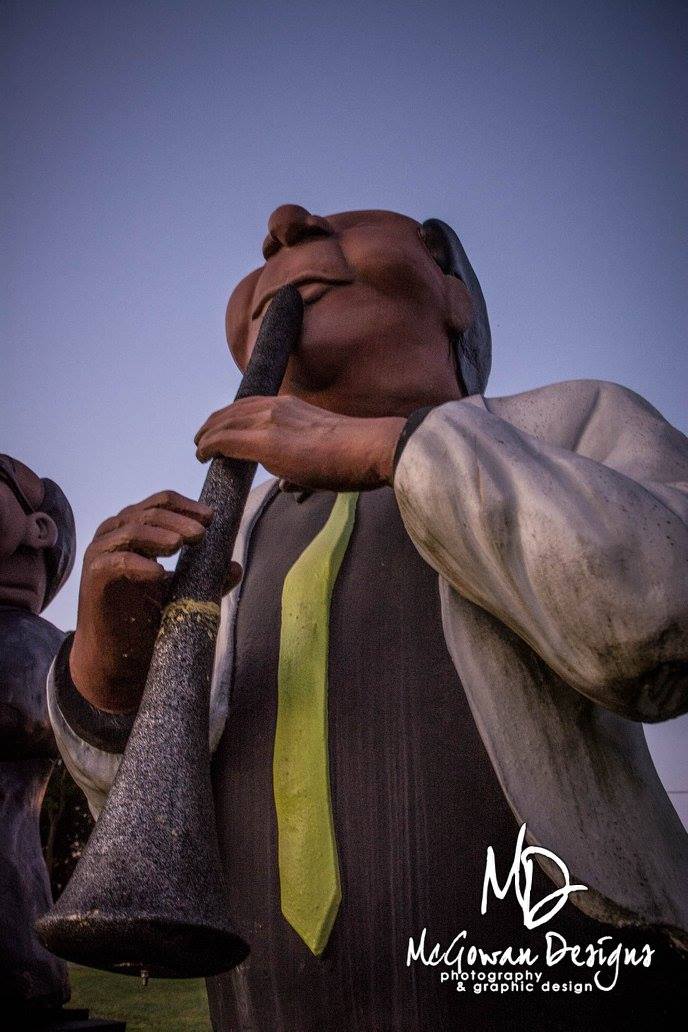 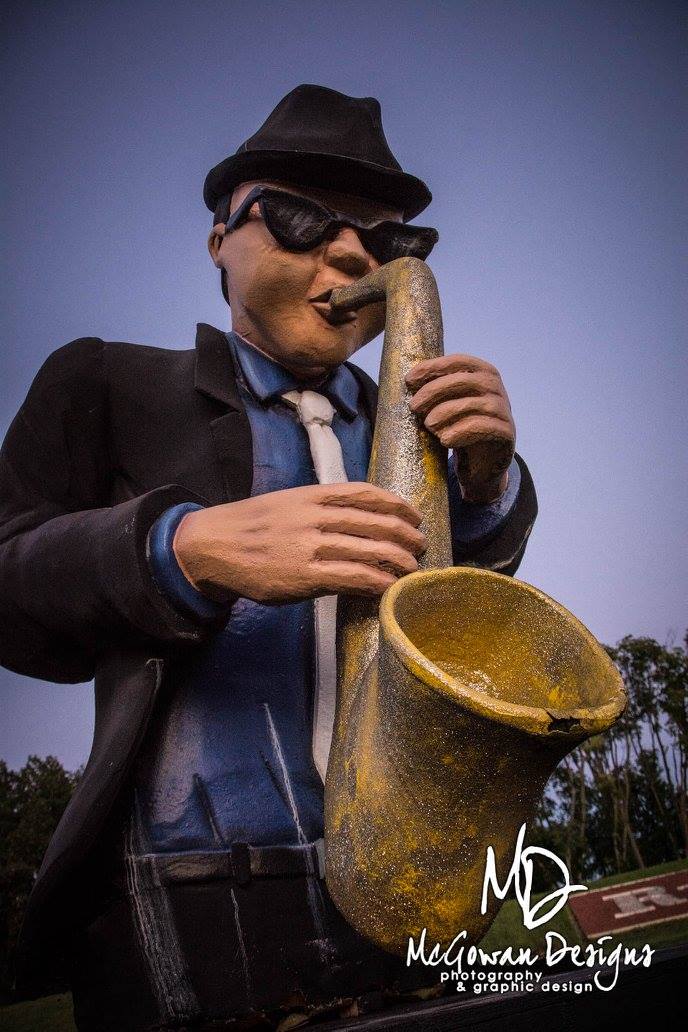 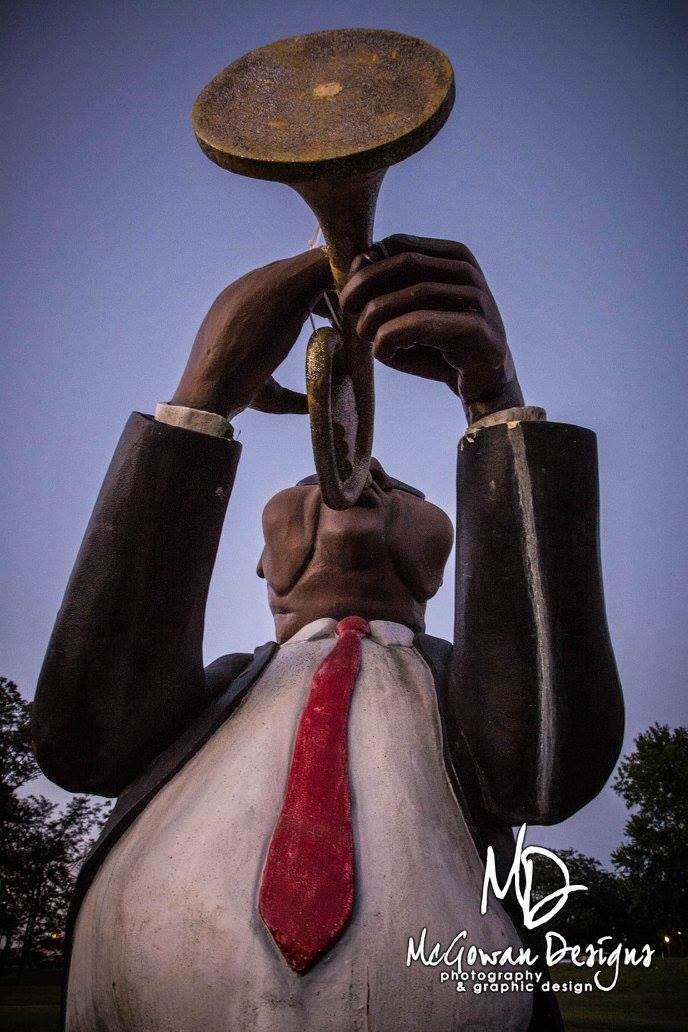 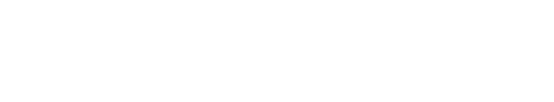 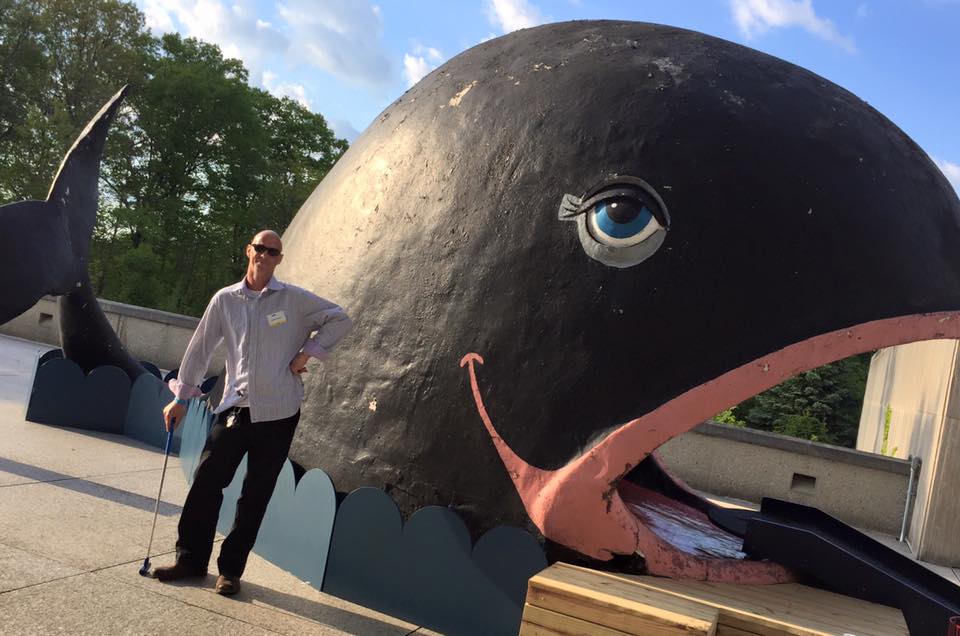 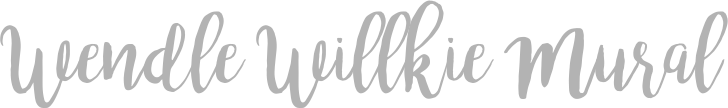 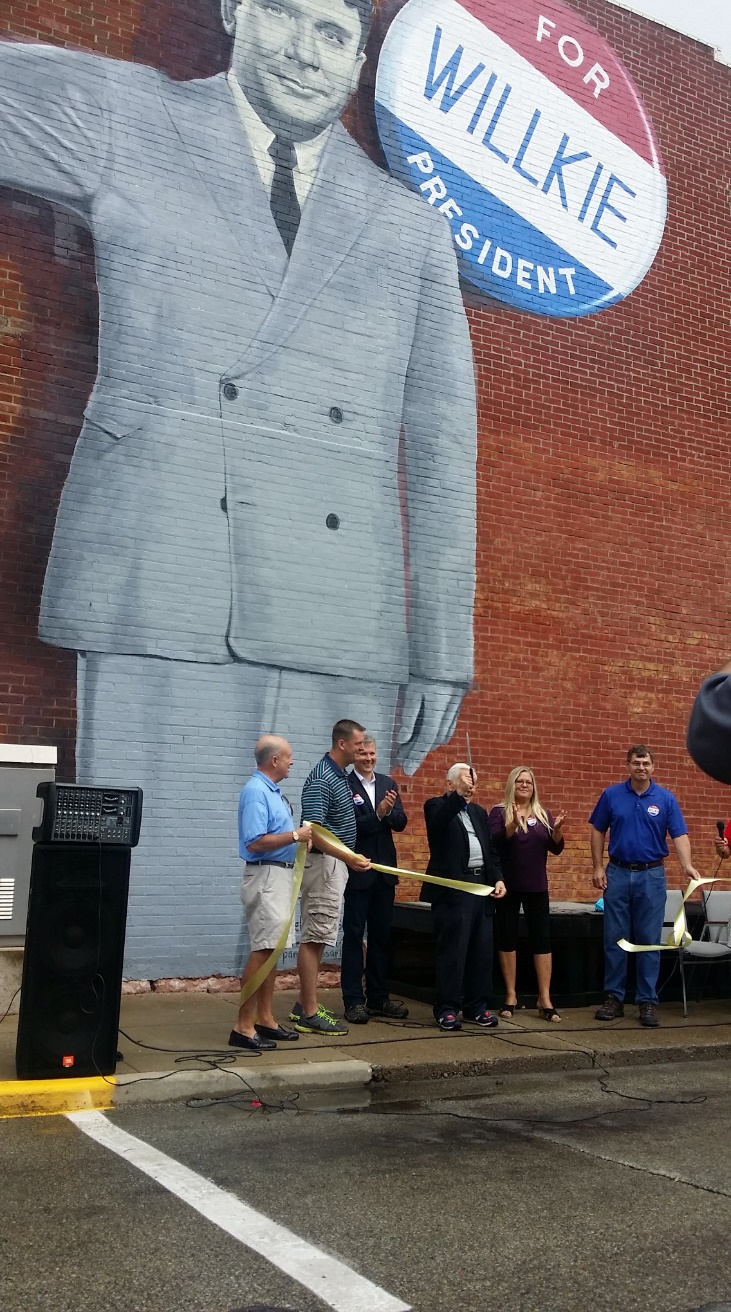 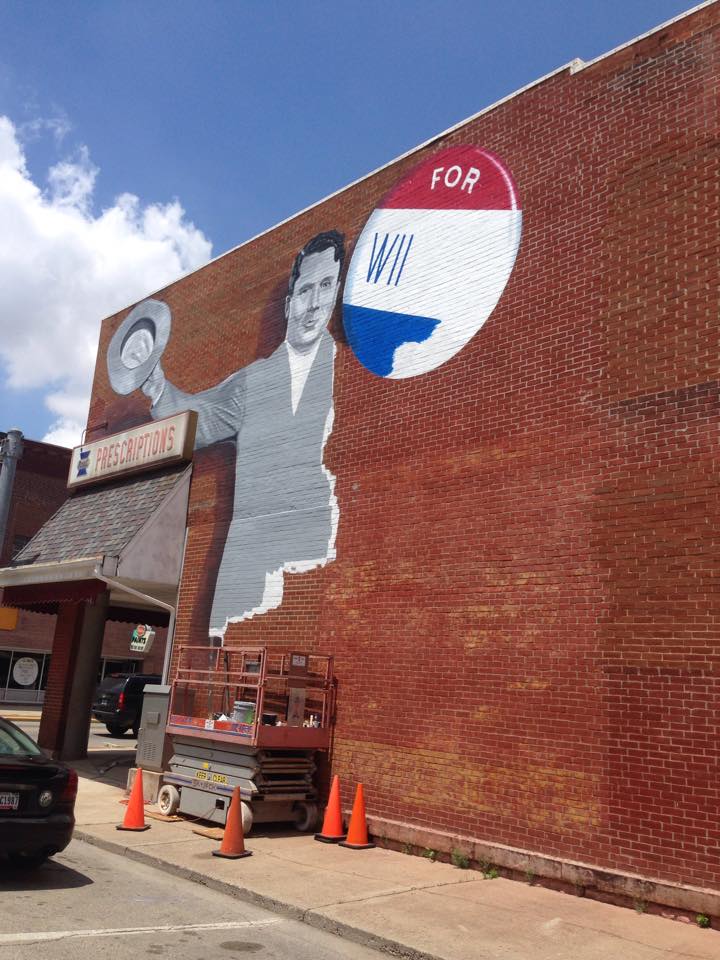 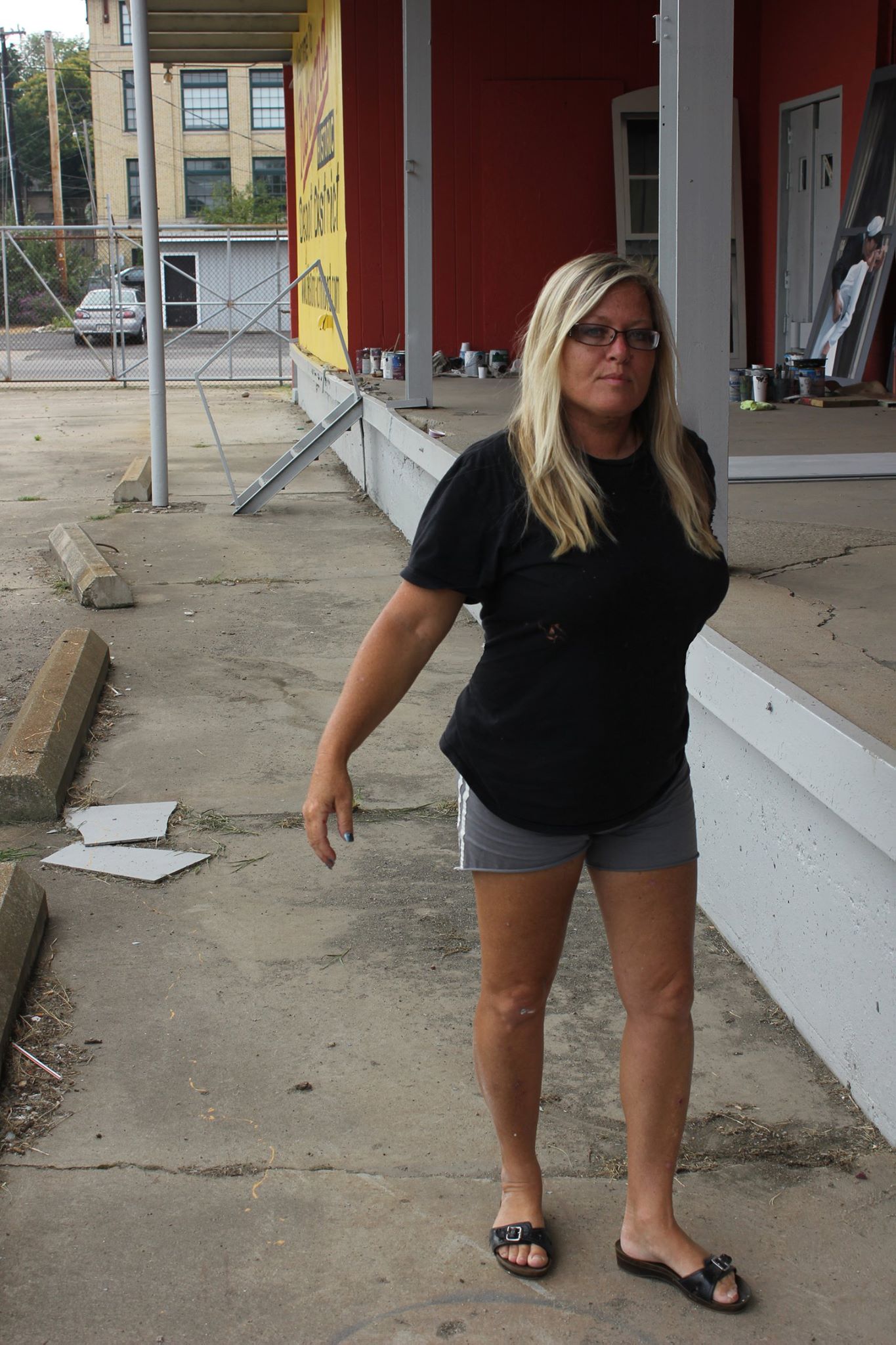 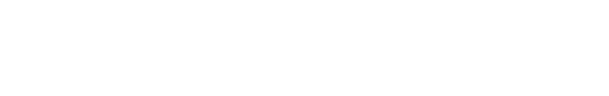 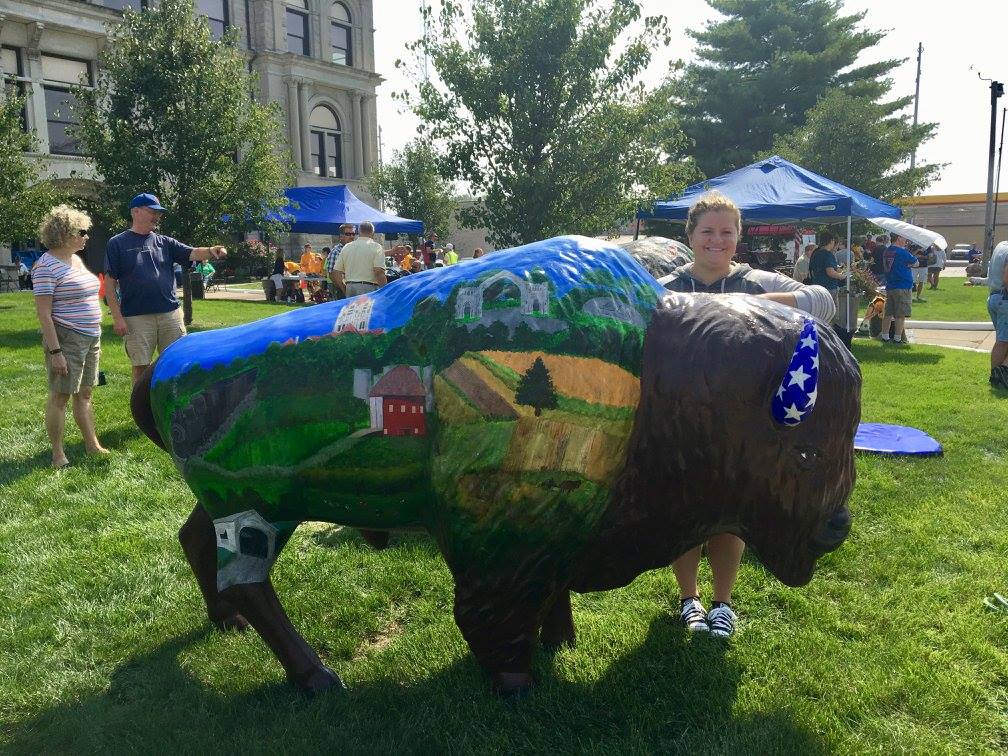 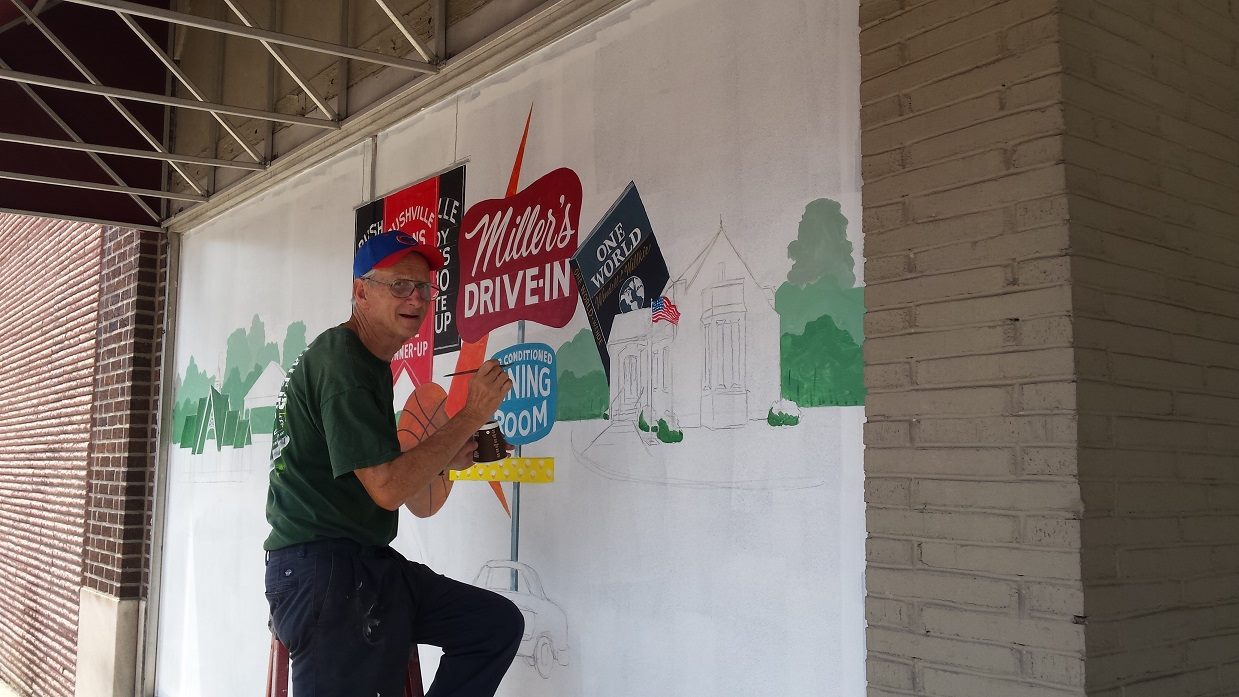 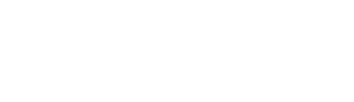 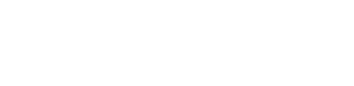 +
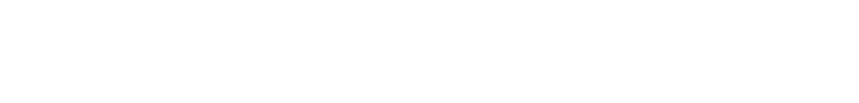 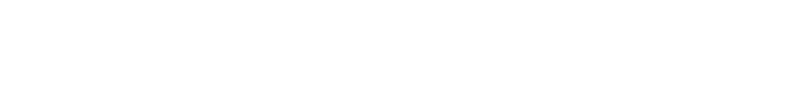 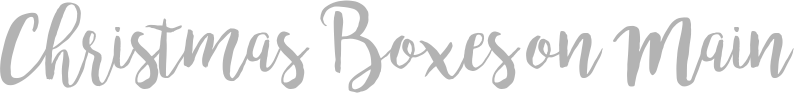 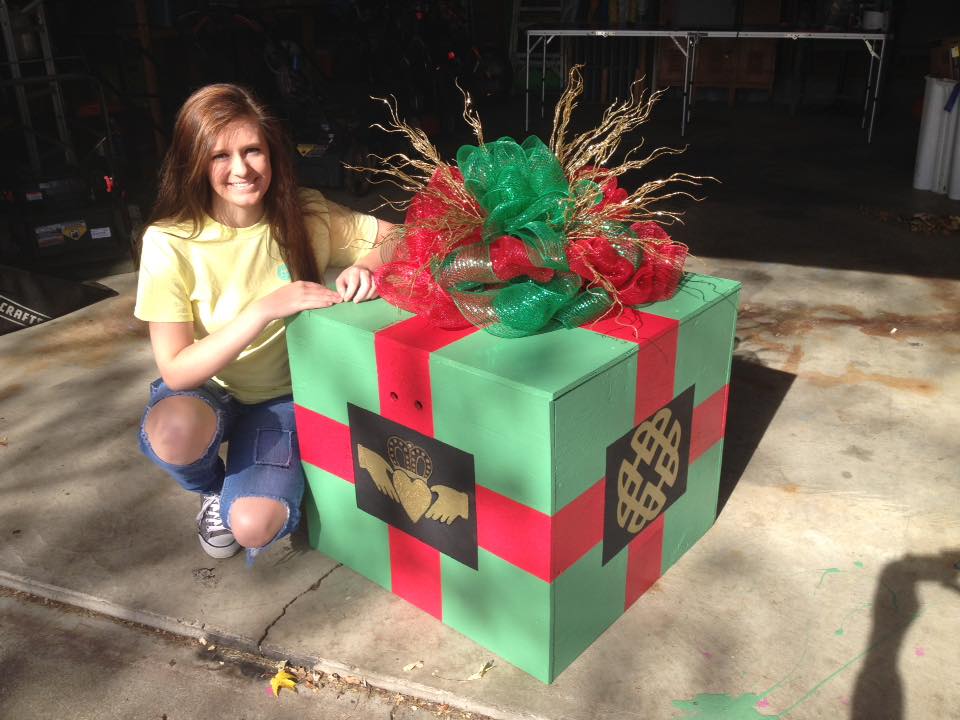 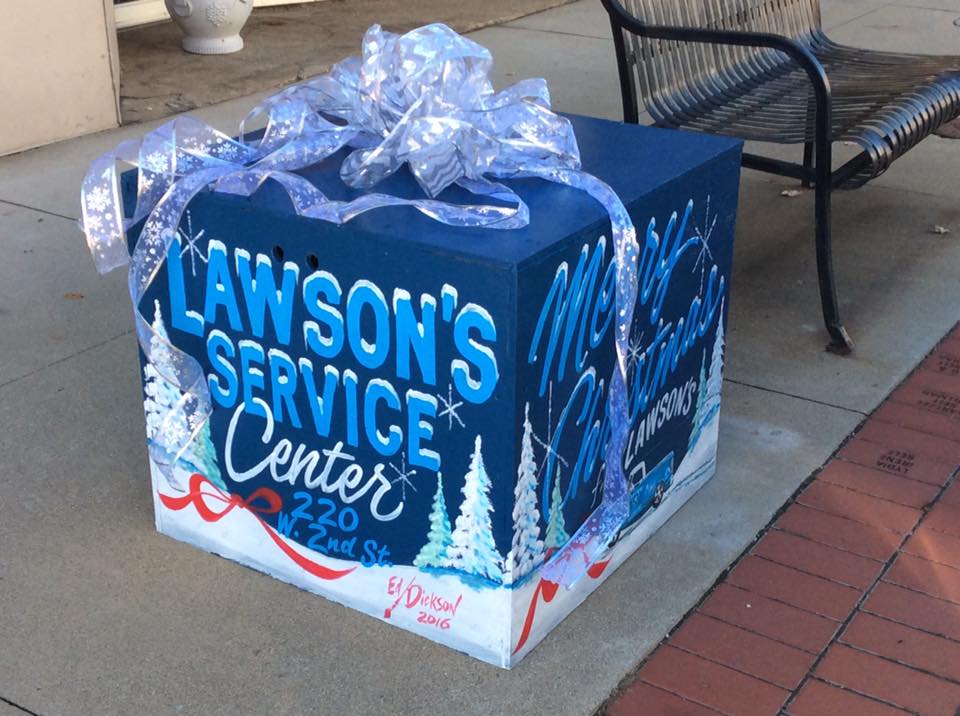 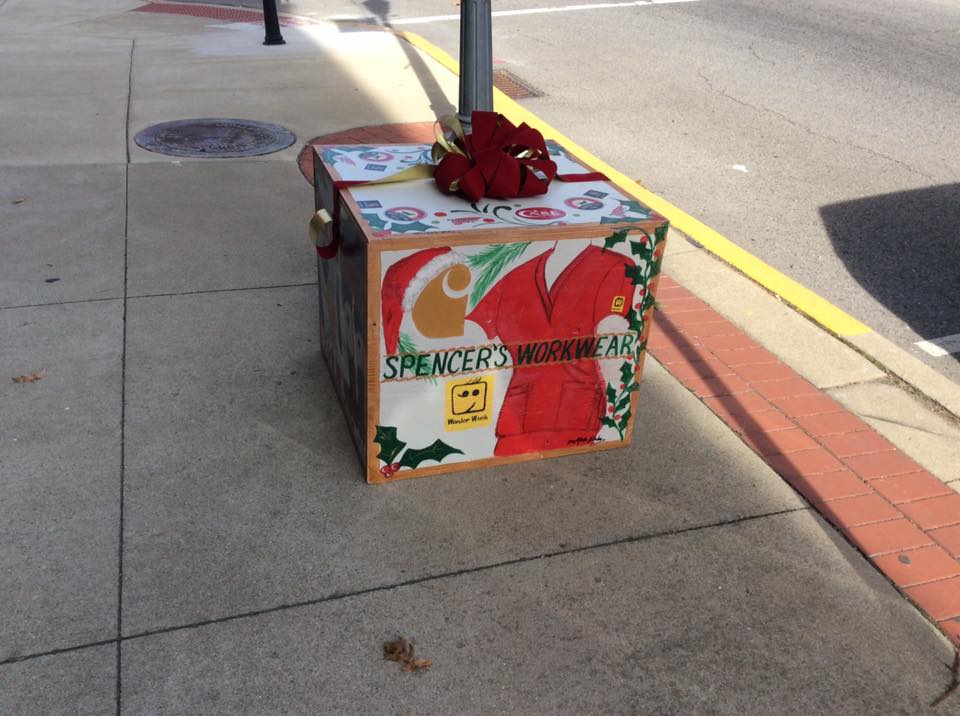 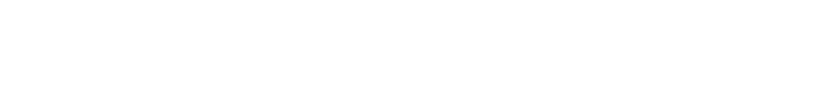 ‘
&
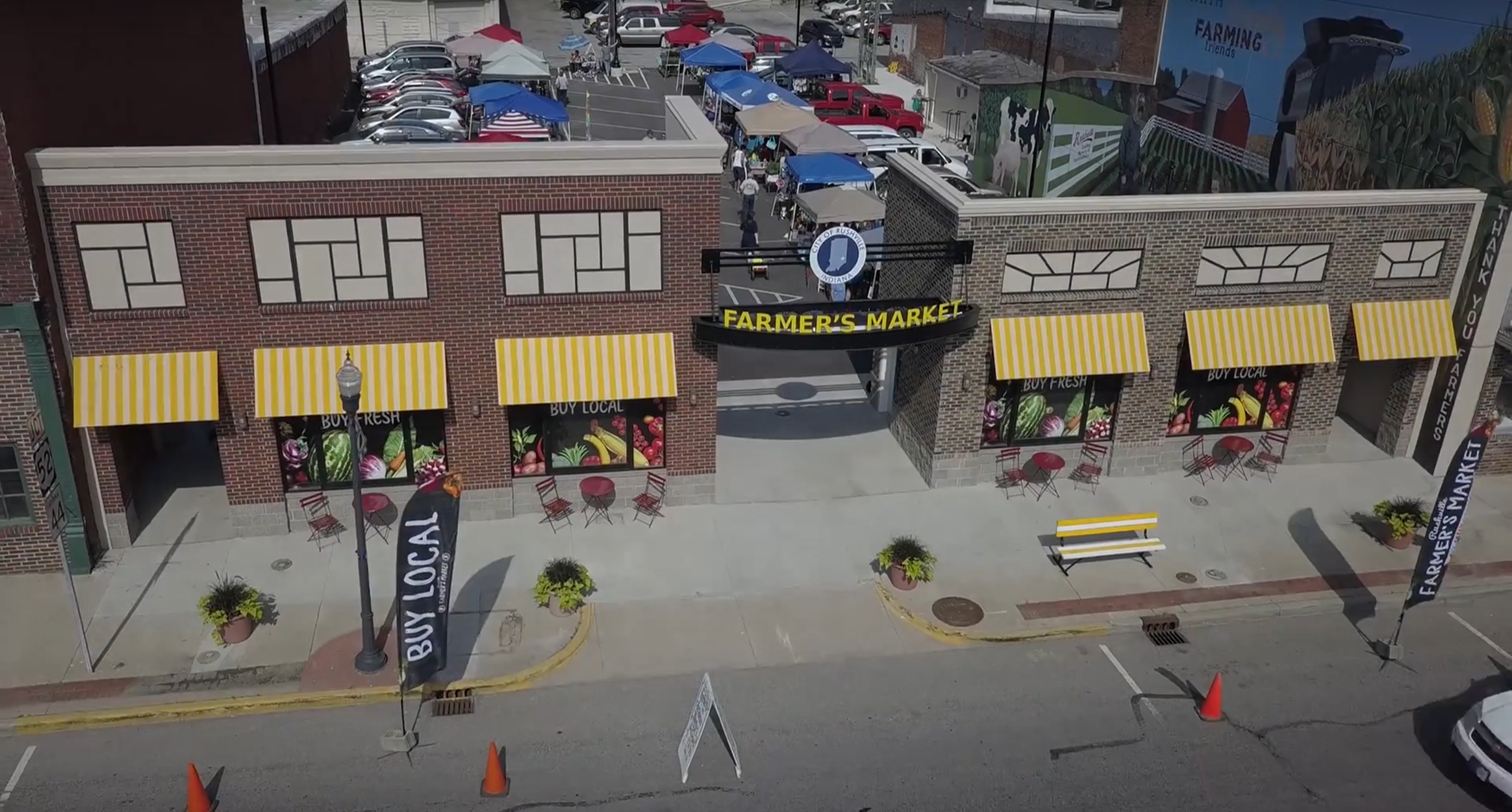 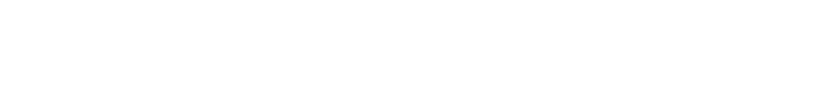 ‘
&
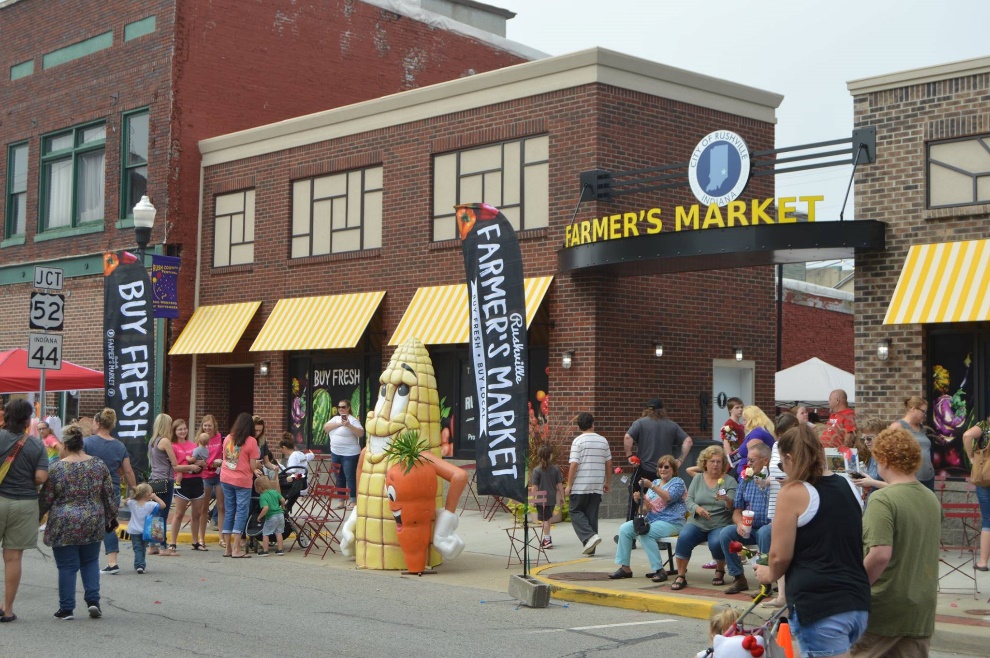 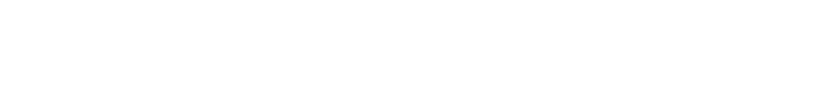 ‘
&
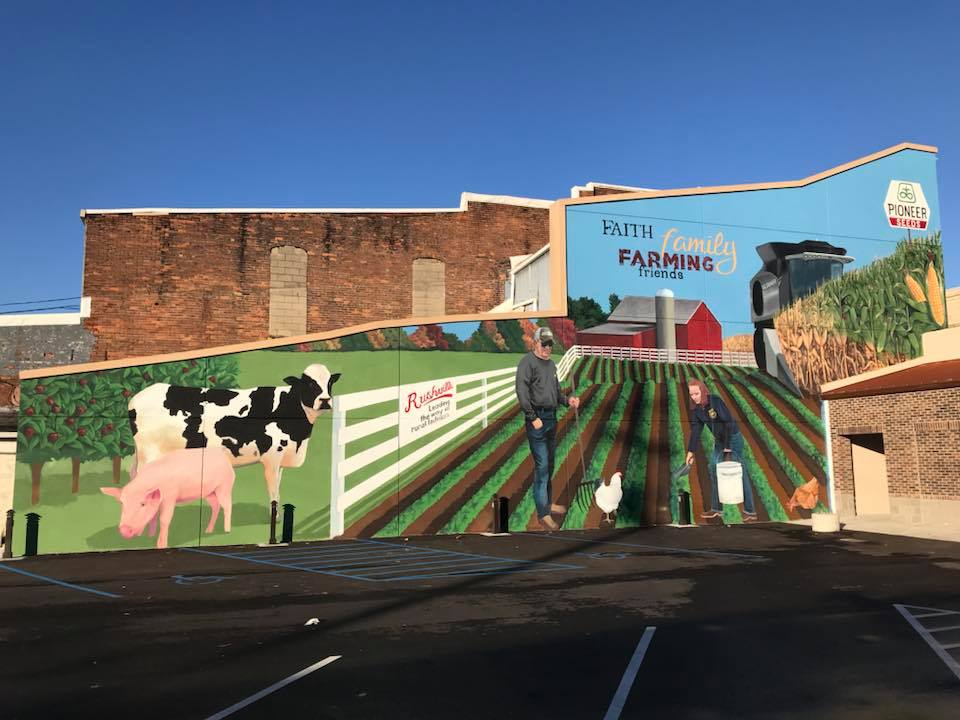 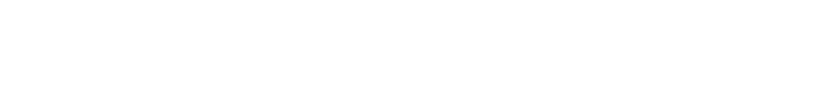 ‘
&
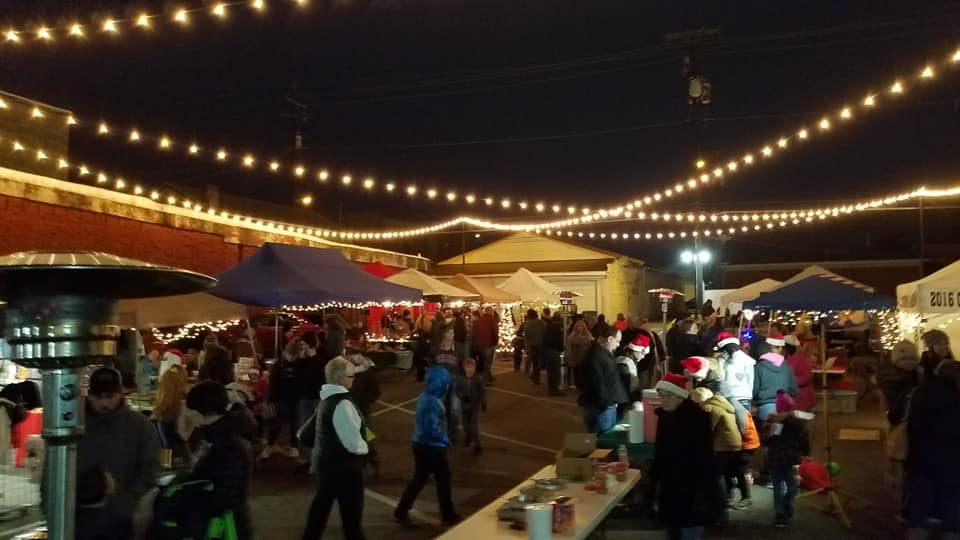 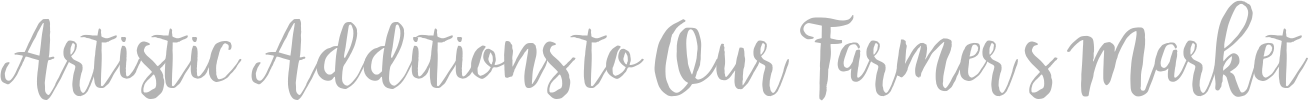 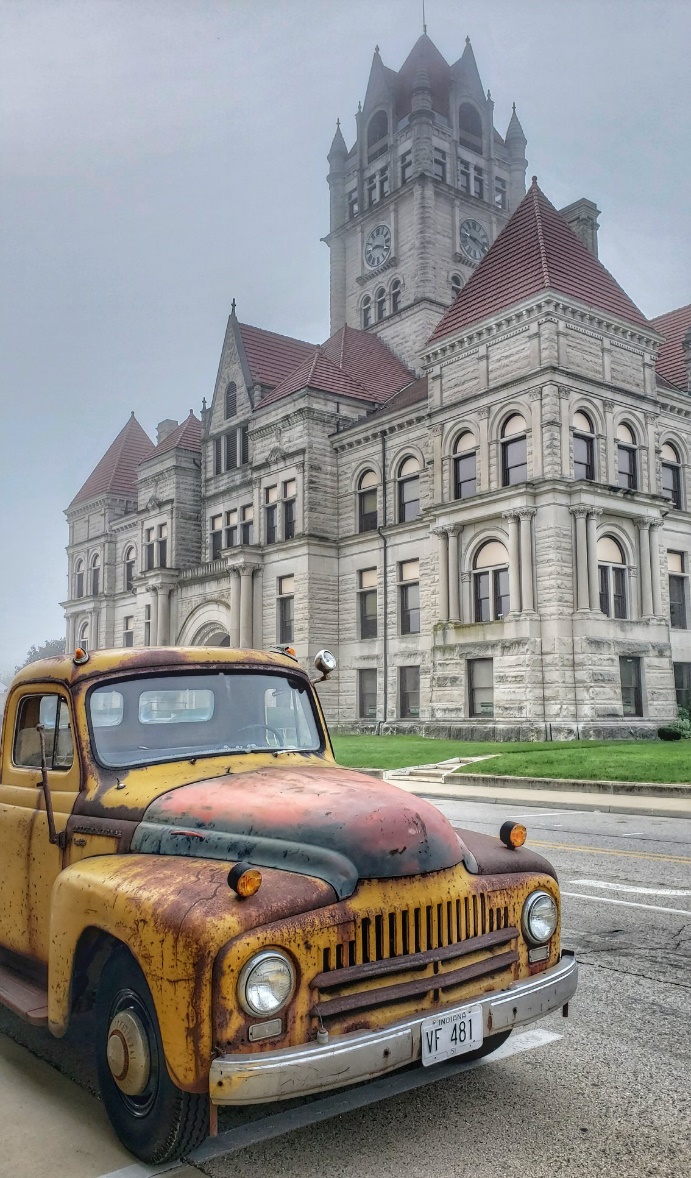 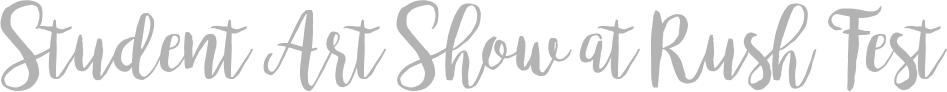 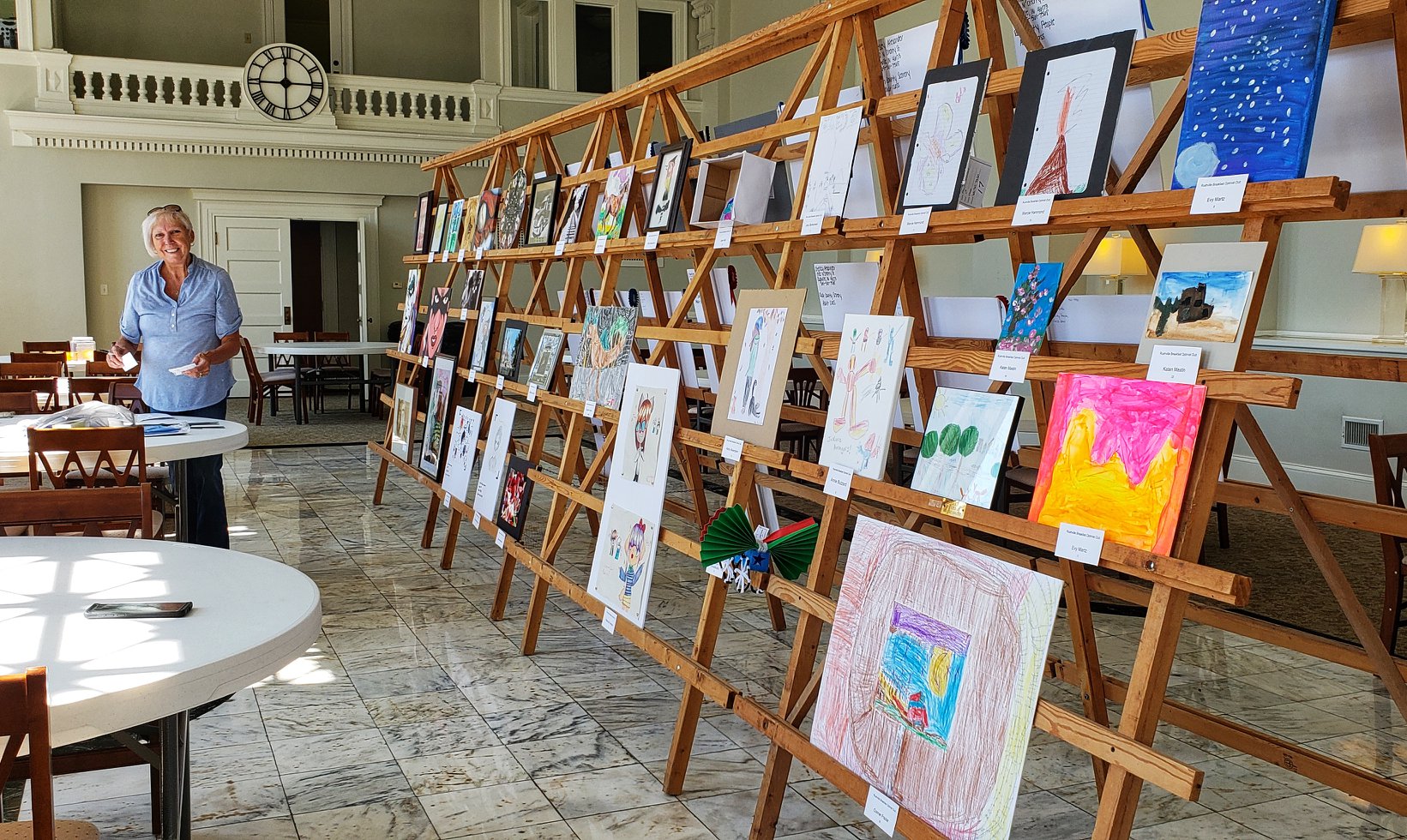 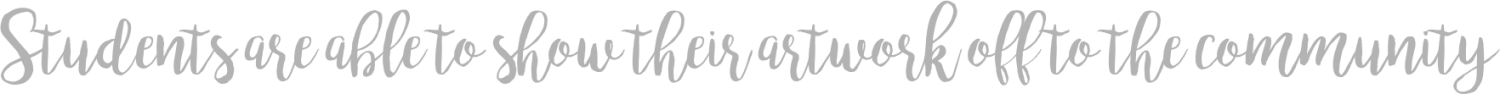 !
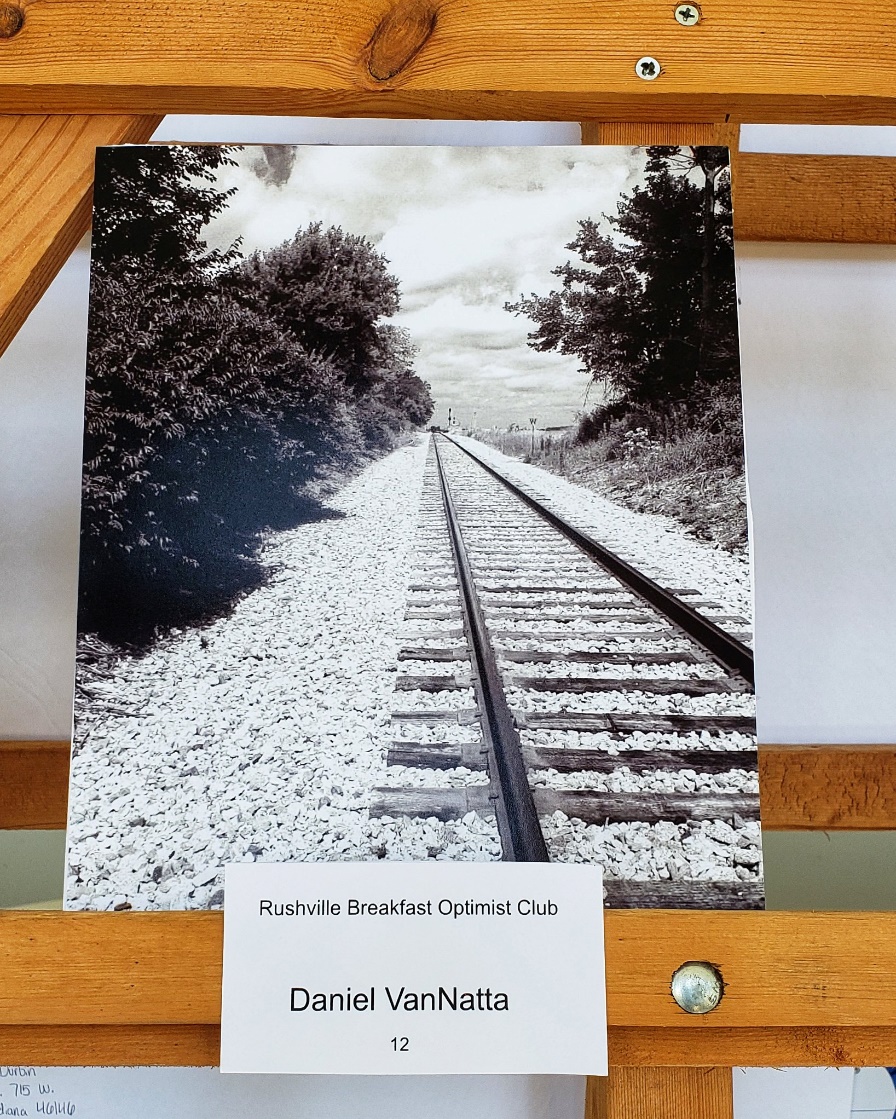 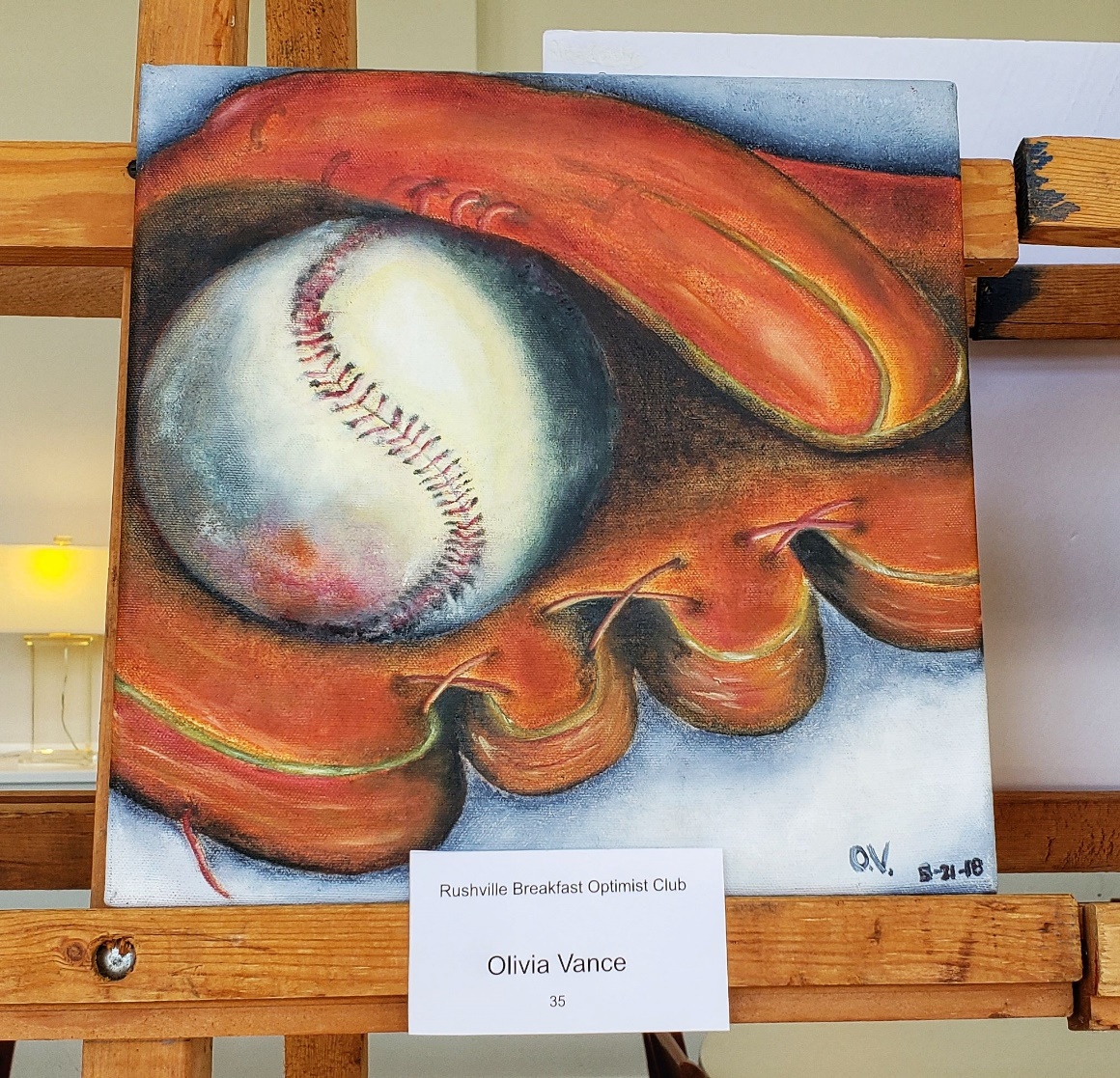 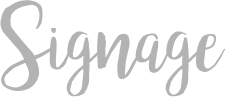 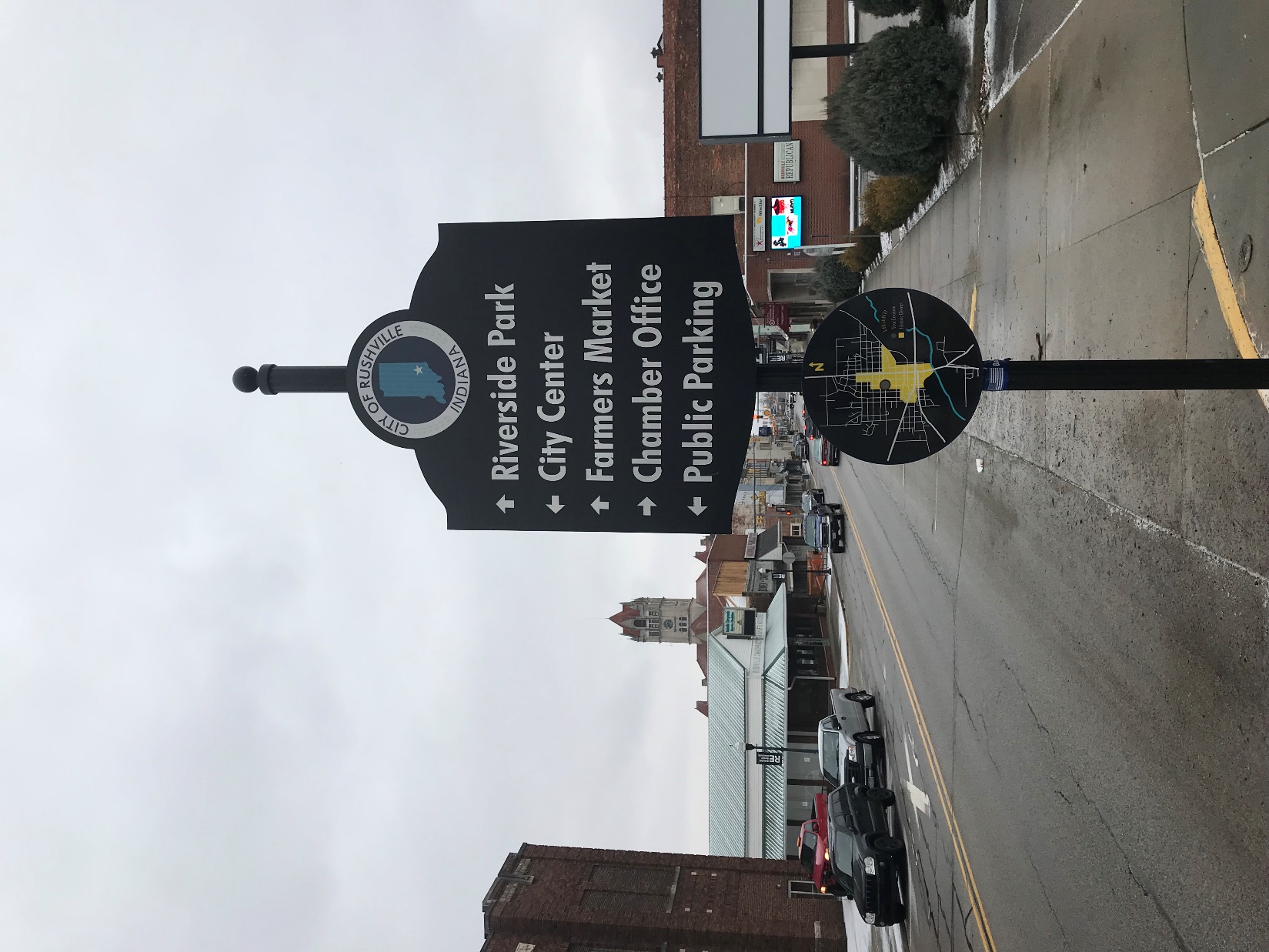 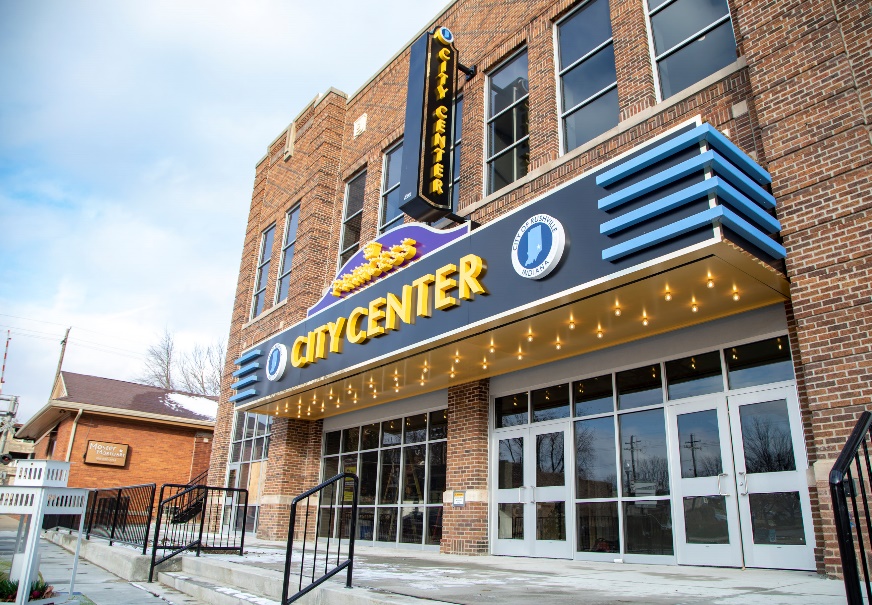 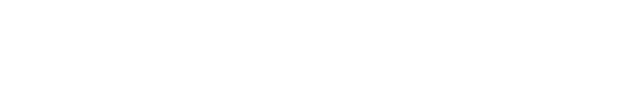 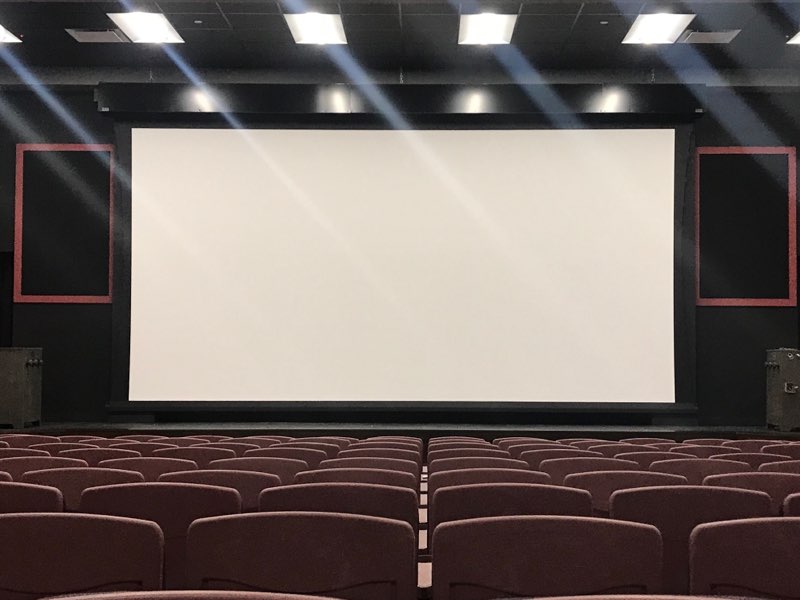 Movies
Live Music
Comedy
Lectures
Theater
Special Events
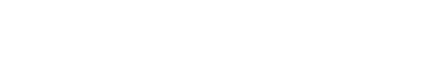 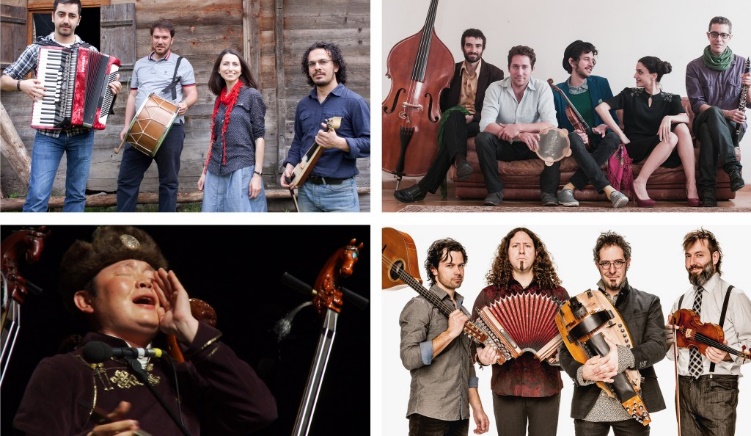 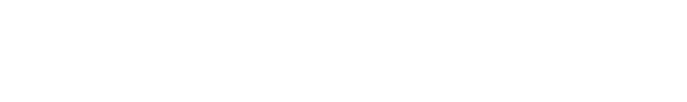 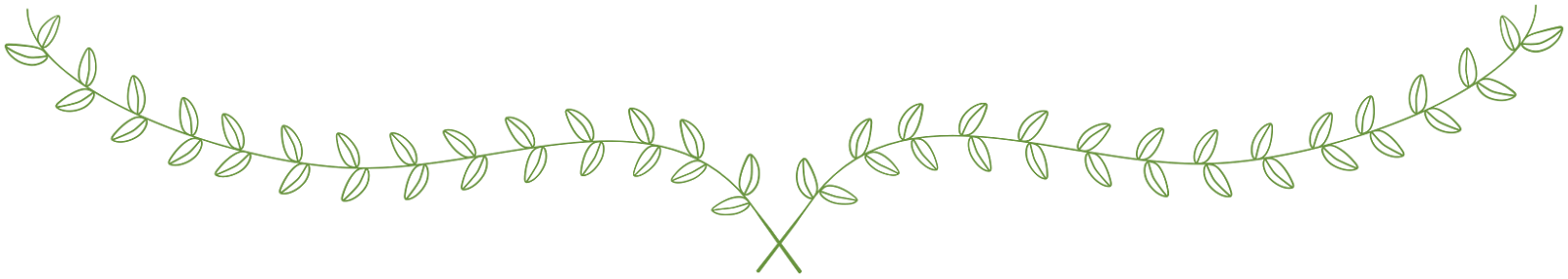 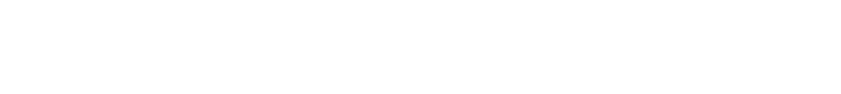 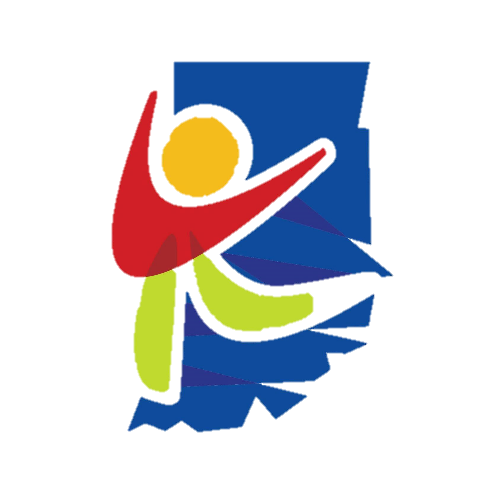 Art Consultancy Grant
Art Master Plan
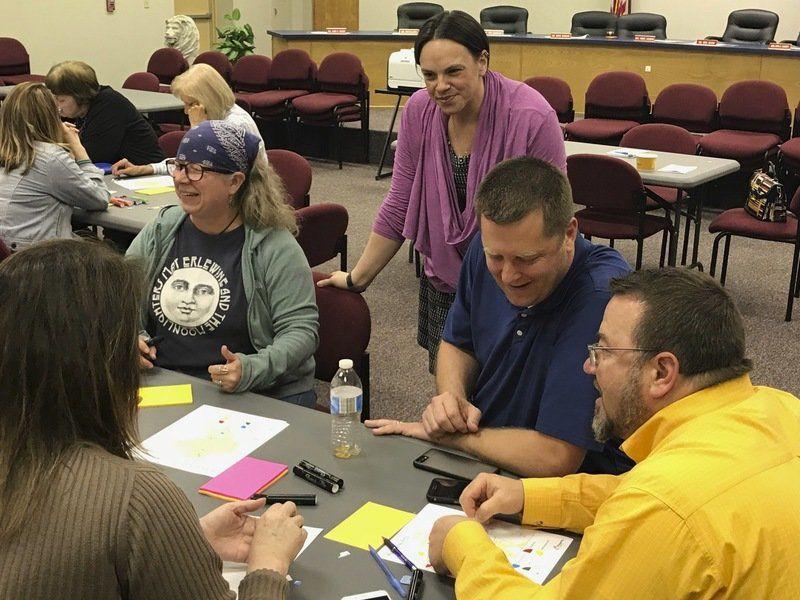 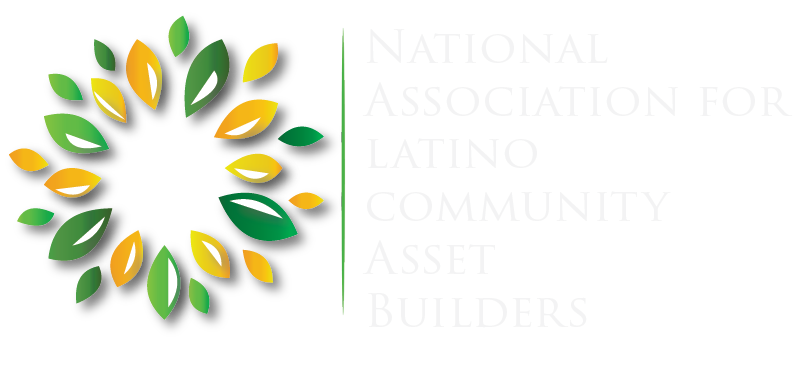 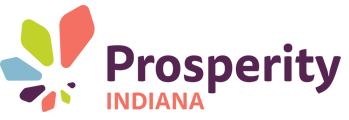 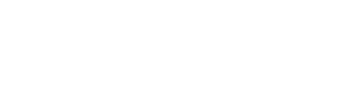 …
Develop a maker space/gallery
Engage youth and seniors in performing arts classes
Implement unexpected temporary art in public spaces
Offer at least three live performances and three artists-in-residence days at the Farmer’s Market per season.
Integrate at least one art-focused event into each festival/parade.
Highlight local architecture and landscapes with at least one tour event per year.
Support existing and new live performances in downtown venues, offering at least four per year.
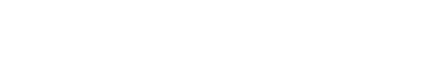 Look for Easy Wins Out of the Gate
Display in Highly Visible Areas
Lighter Quicker Cheaper
Engage Local Artists
Seek Outside Artist for New Perspective
Dare to Be Different
Find Art Ambassadors / Find Funding
Don’t Be Afraid to Fail
Stalk Artist / Community Social Media
Art Moves People & Creates Energy